Звіт директора за І семестр 2023/2024н.р.
Порядок денний
1.Про якість знань і навчання школярів, управління педагогічним персоналом у І семестрі 2023/2024 н. р., завдання на ІІ семестр щодо поліпшення контролю і керівництва школою, забезпечення рівнів  навчальних досягнень учнів.
                                                                                       Добржанська О.М.
2.Про підсумки підвищення кваліфікації педагогічних працівників у 2023 році.
                                                                                         Мельник М.І.
3.Виконання рішення попередніх педрад
                                                                                   Добржанська О.М.
Учасники навчально-виховного процесу
Всього учнів на 31 грудня – 136
Педагогічний патронаж -16
Перебувають за кордоном  - 8 учні
ВПО – 5 учні
Рух учнів
Вакансії
Рівень навченості
Середній бал успішності за І семестр
Рейтинг учнів
Моніторинг контрольних робіт з української мови за І семестр 2023/2024н.р.
Моніторинг контрольних робіт з математики за І семестр 2023/2024н.р.
Атестація 2023/2024н.р.
Педагоги початкової школи - 1 
Педагогічний патронаж - 2
Вчителі - предметники - 3 
Бібліотекар - 1
Вихователі - 1
Навчально-виховна робота
Демонстраційні уроки
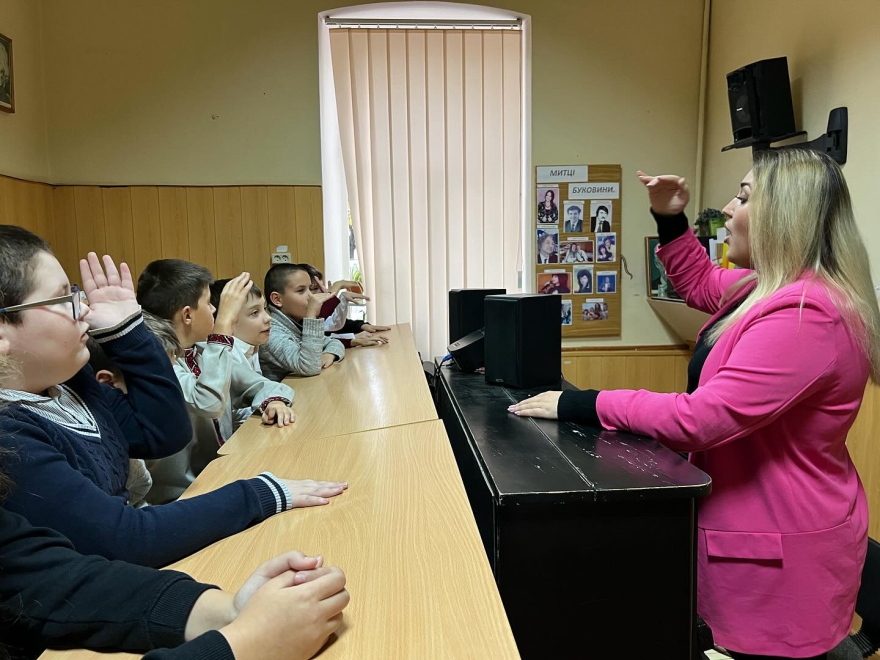 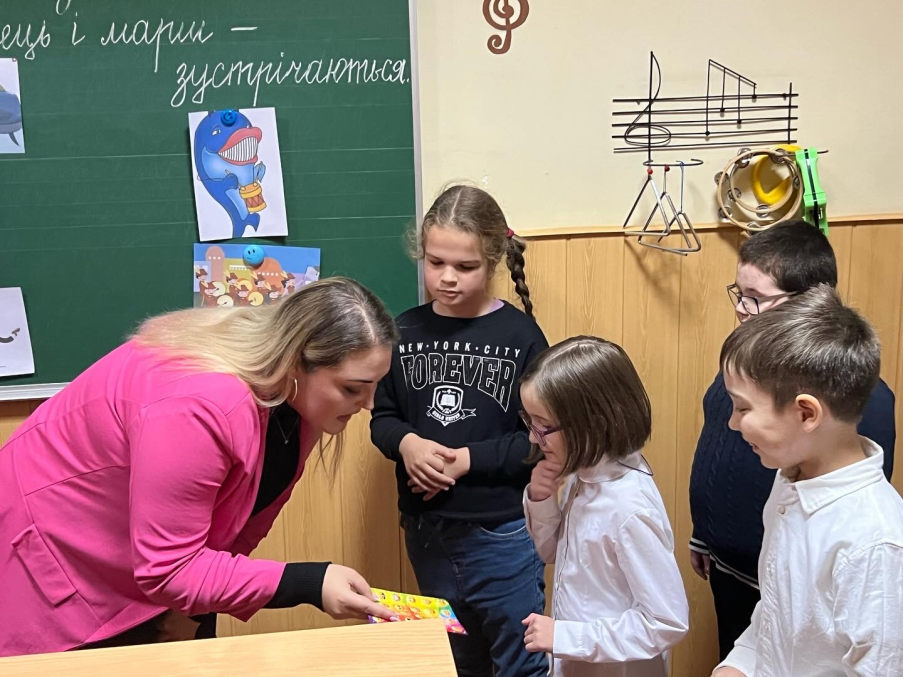 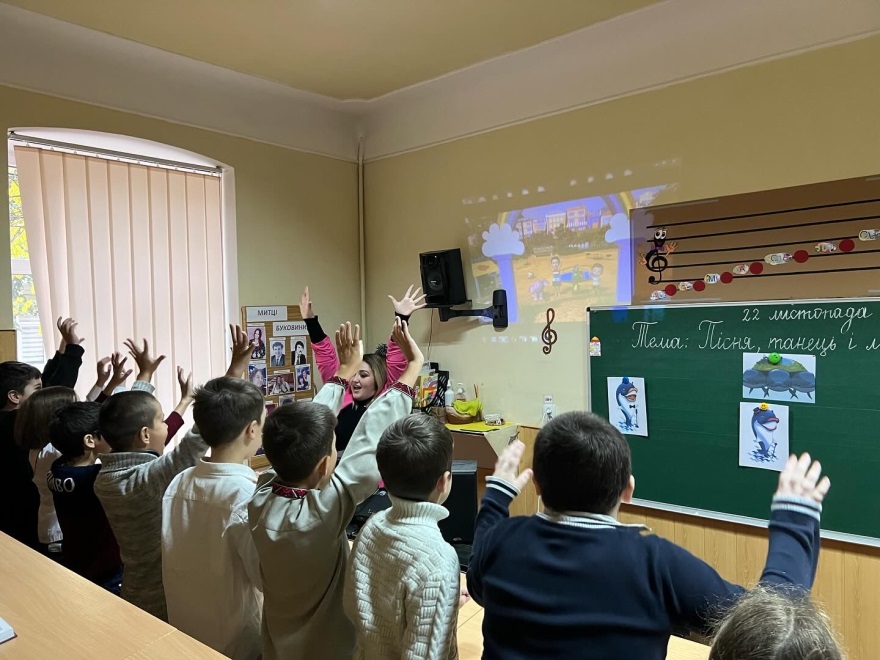 Переймання досвіду
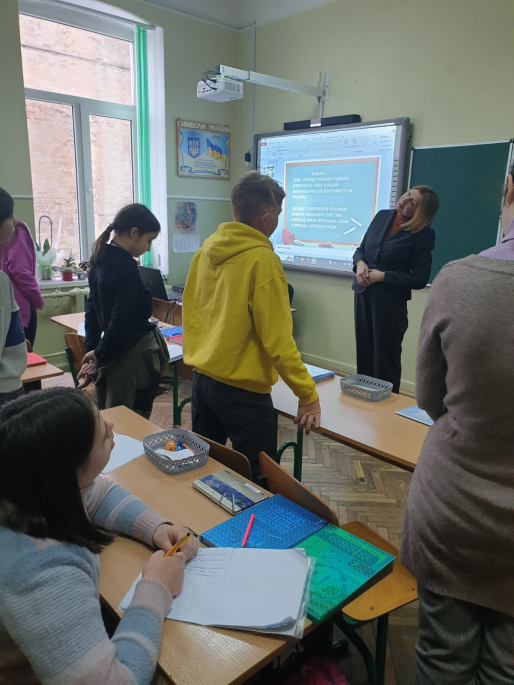 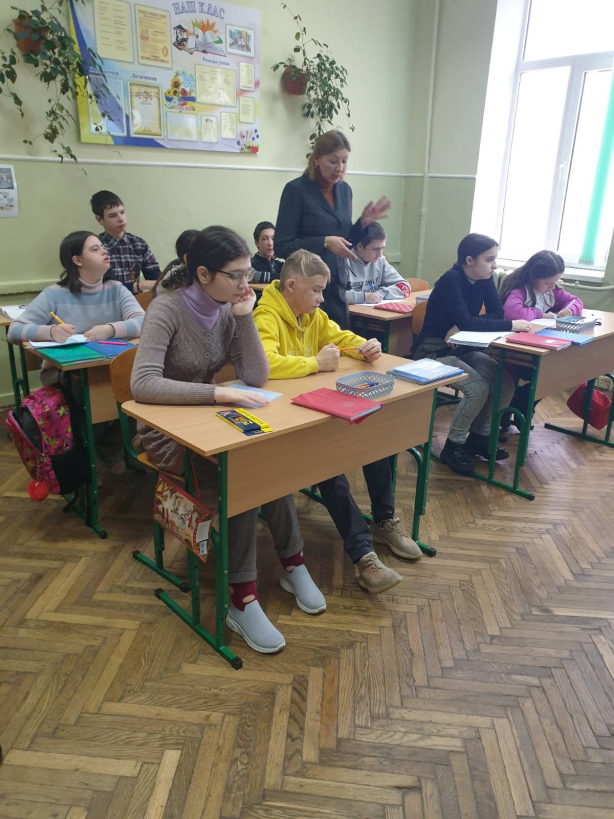 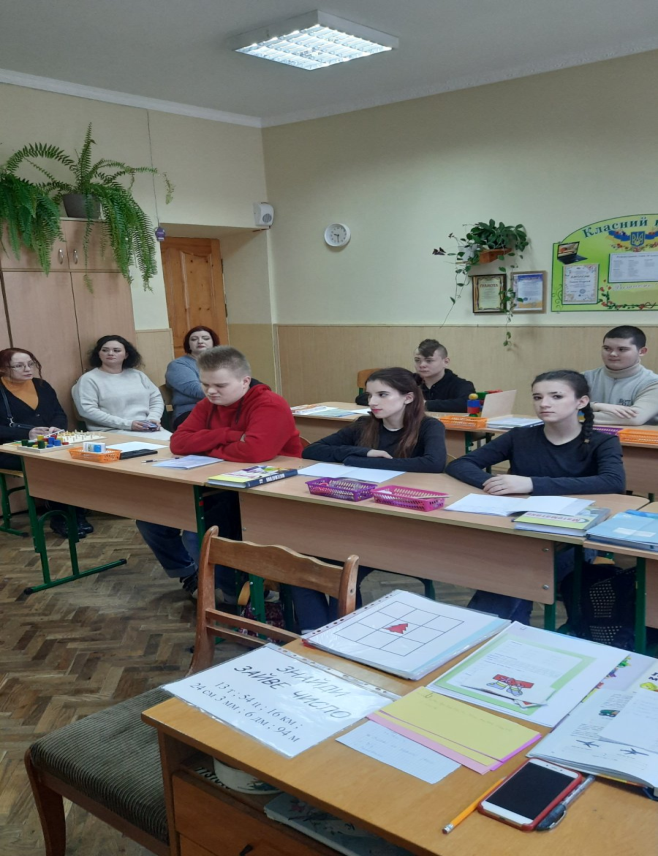 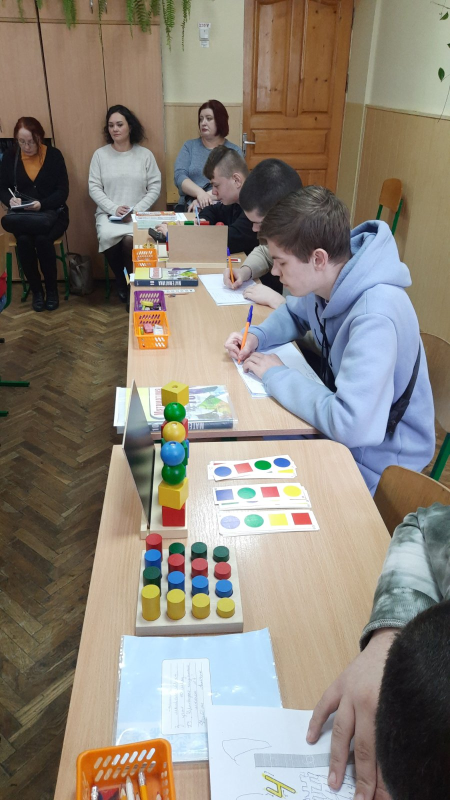 Уроки СПО
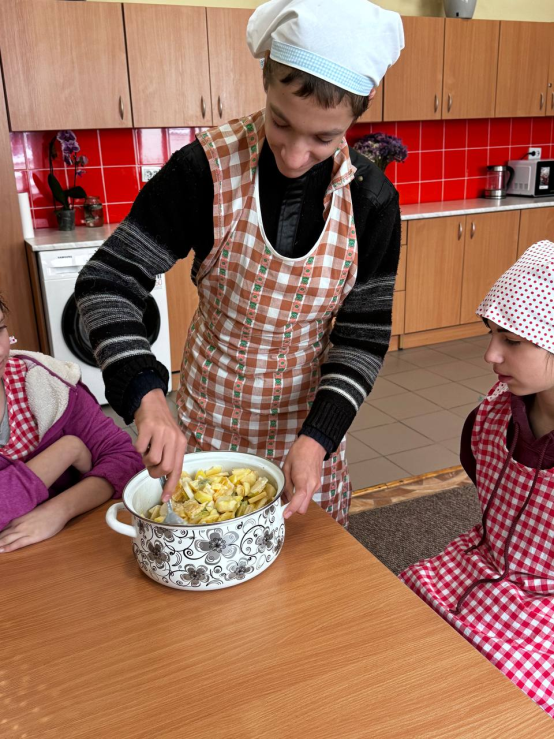 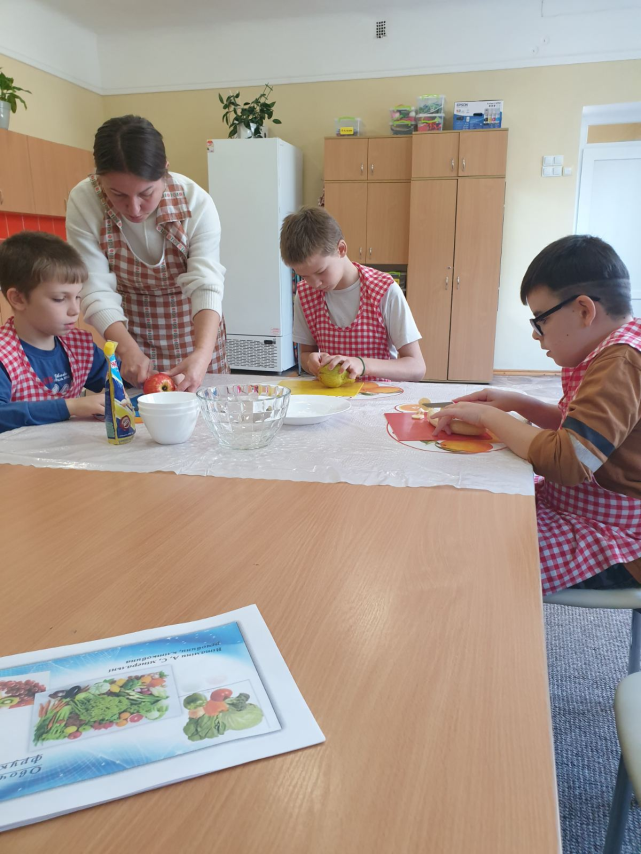 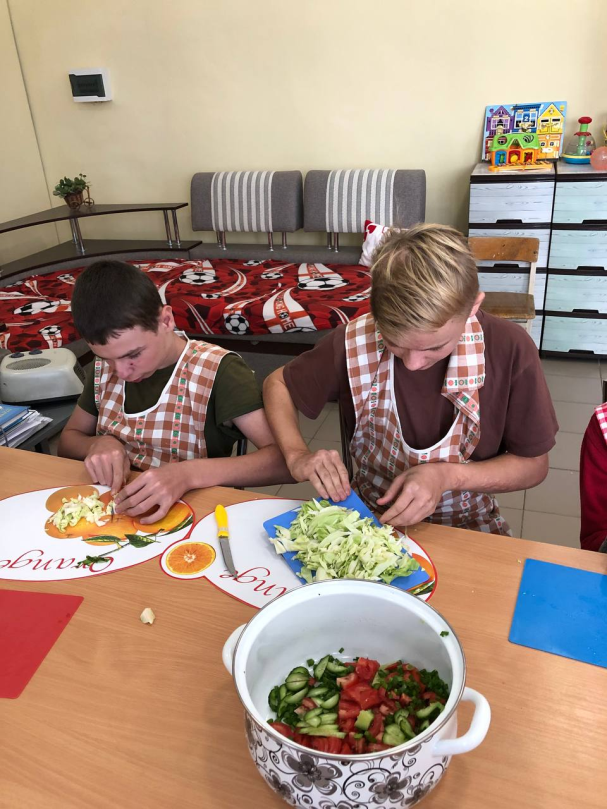 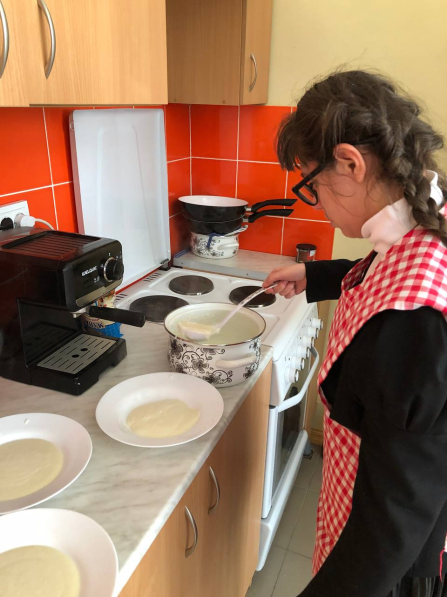 День захисників і захисниць України
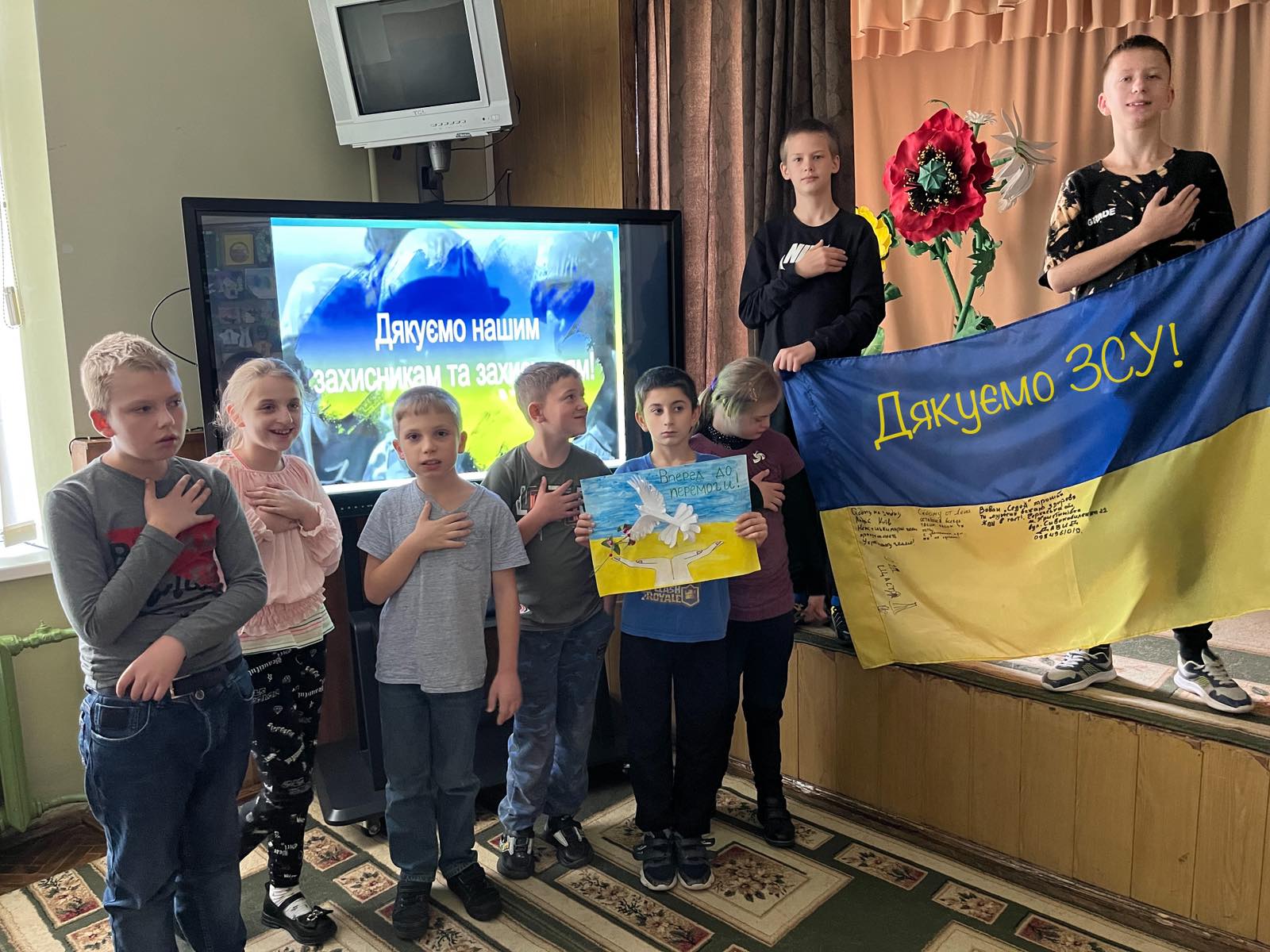 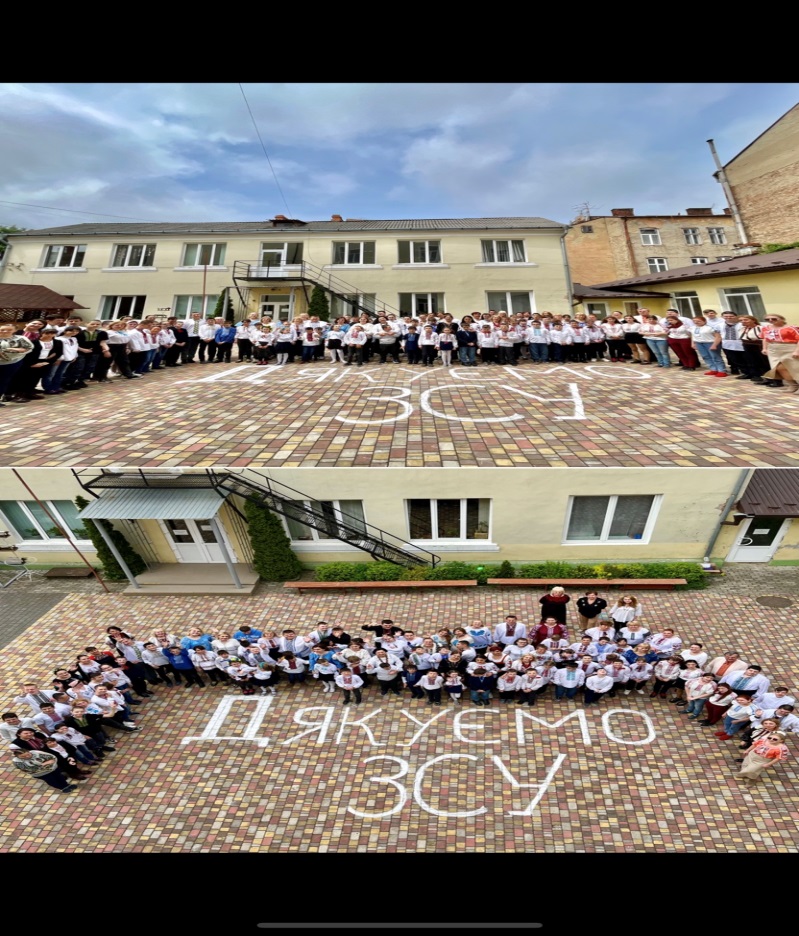 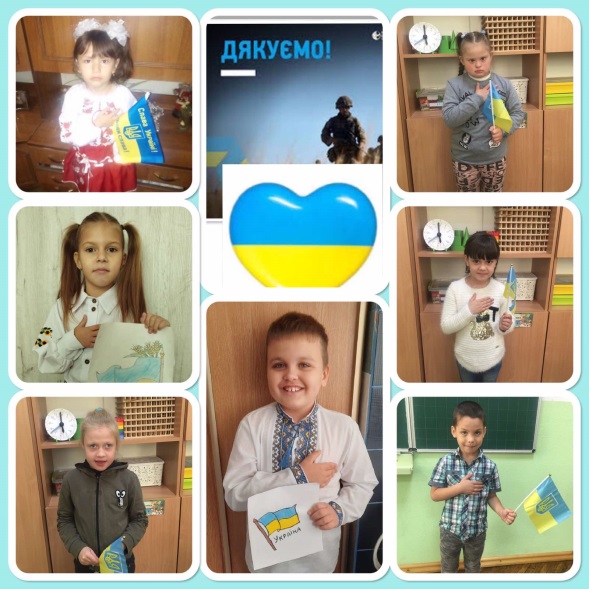 Урок мужності 
  " Герої рідного краю"
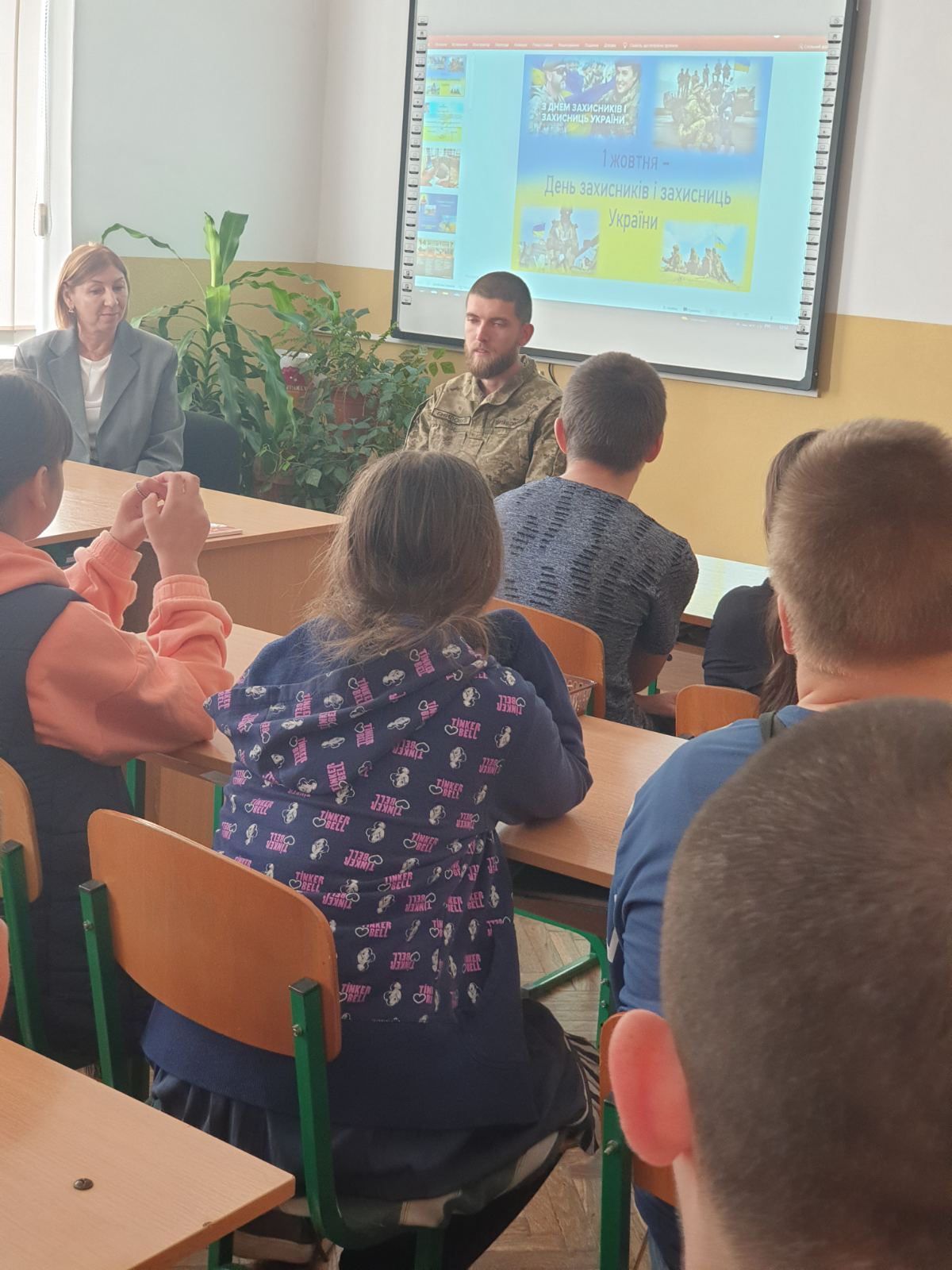 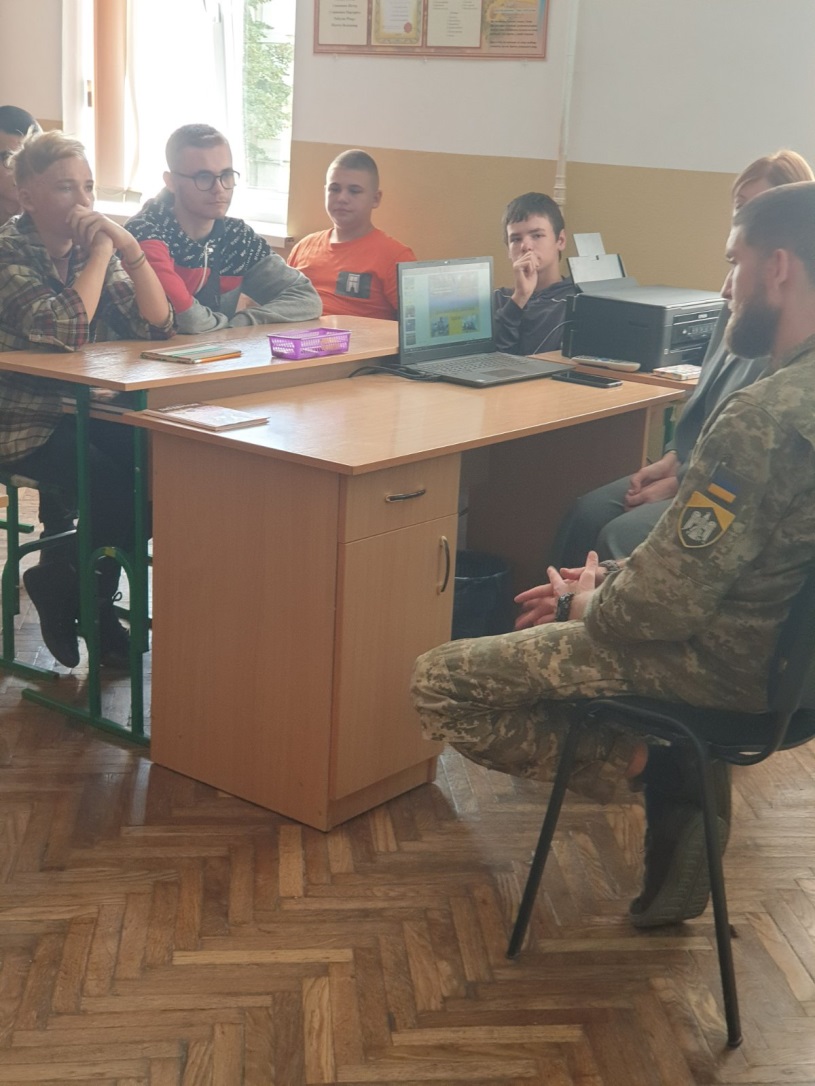 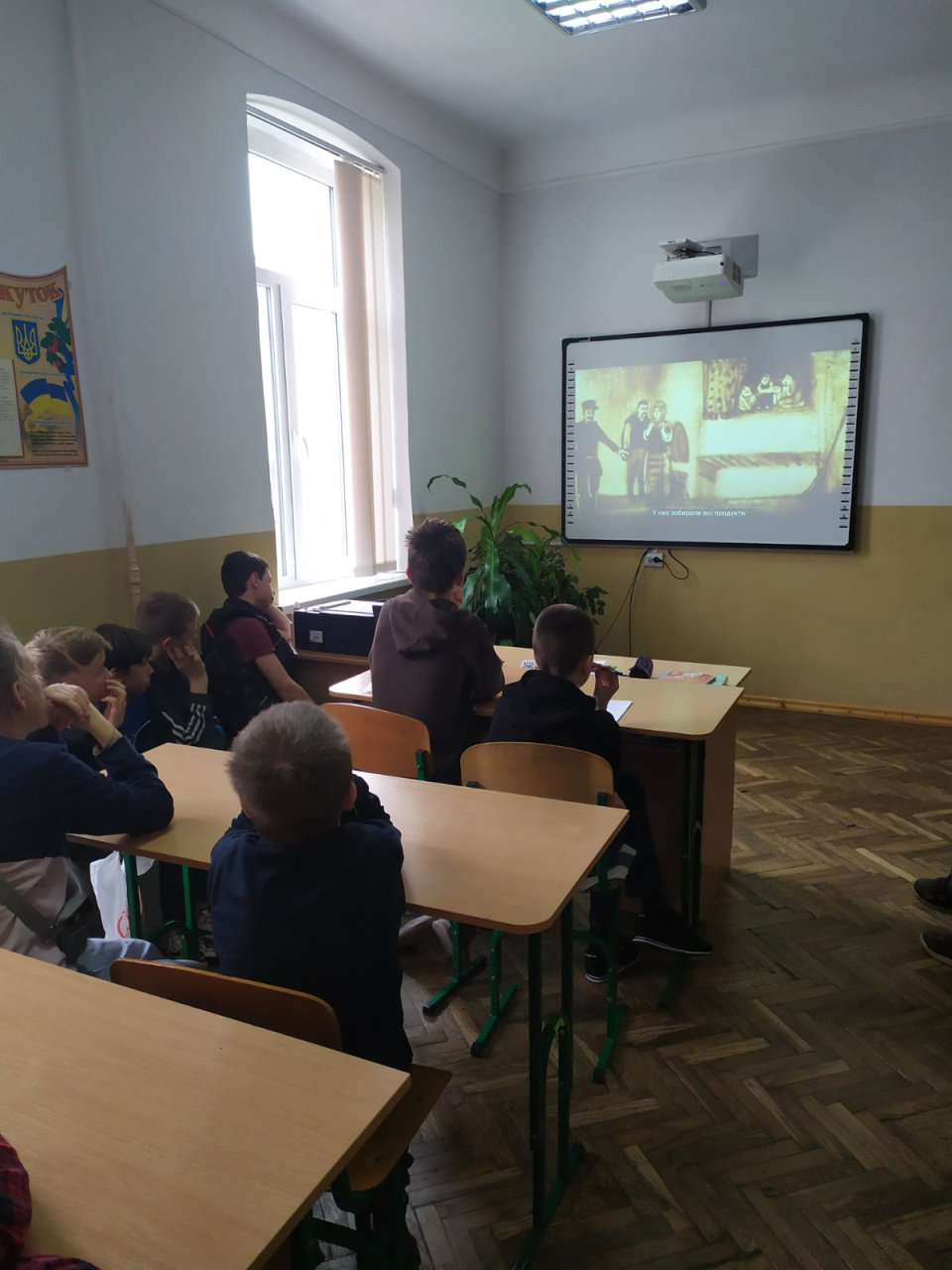 Урок вшанування пам’яті жертв геноциду українського народу
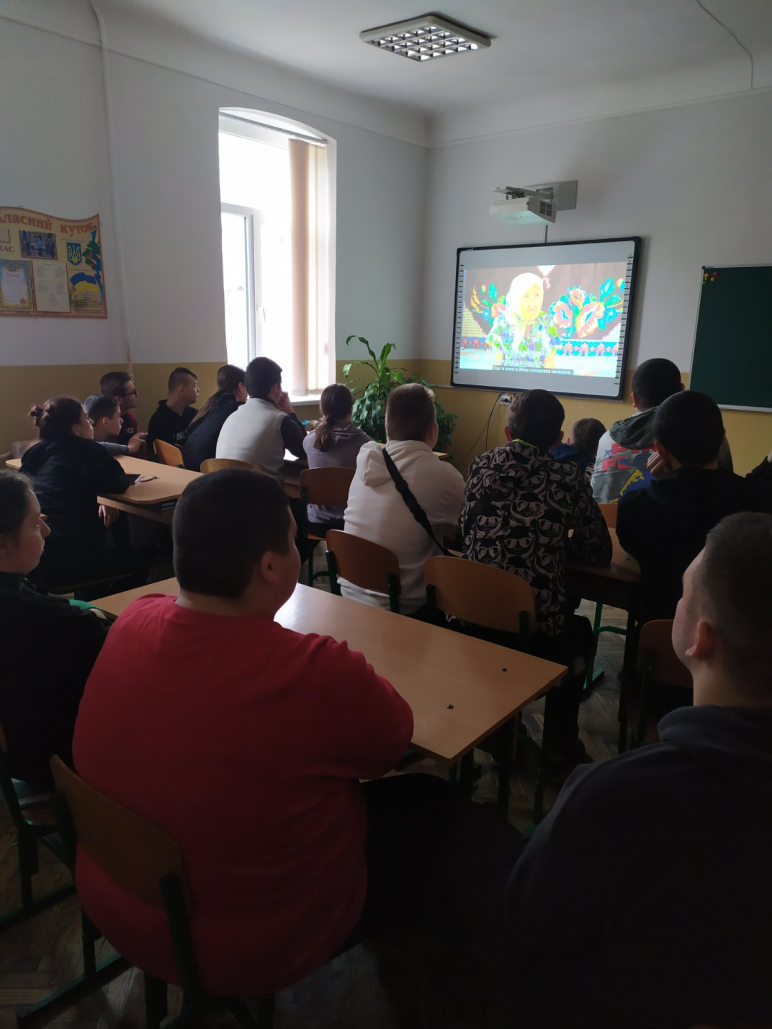 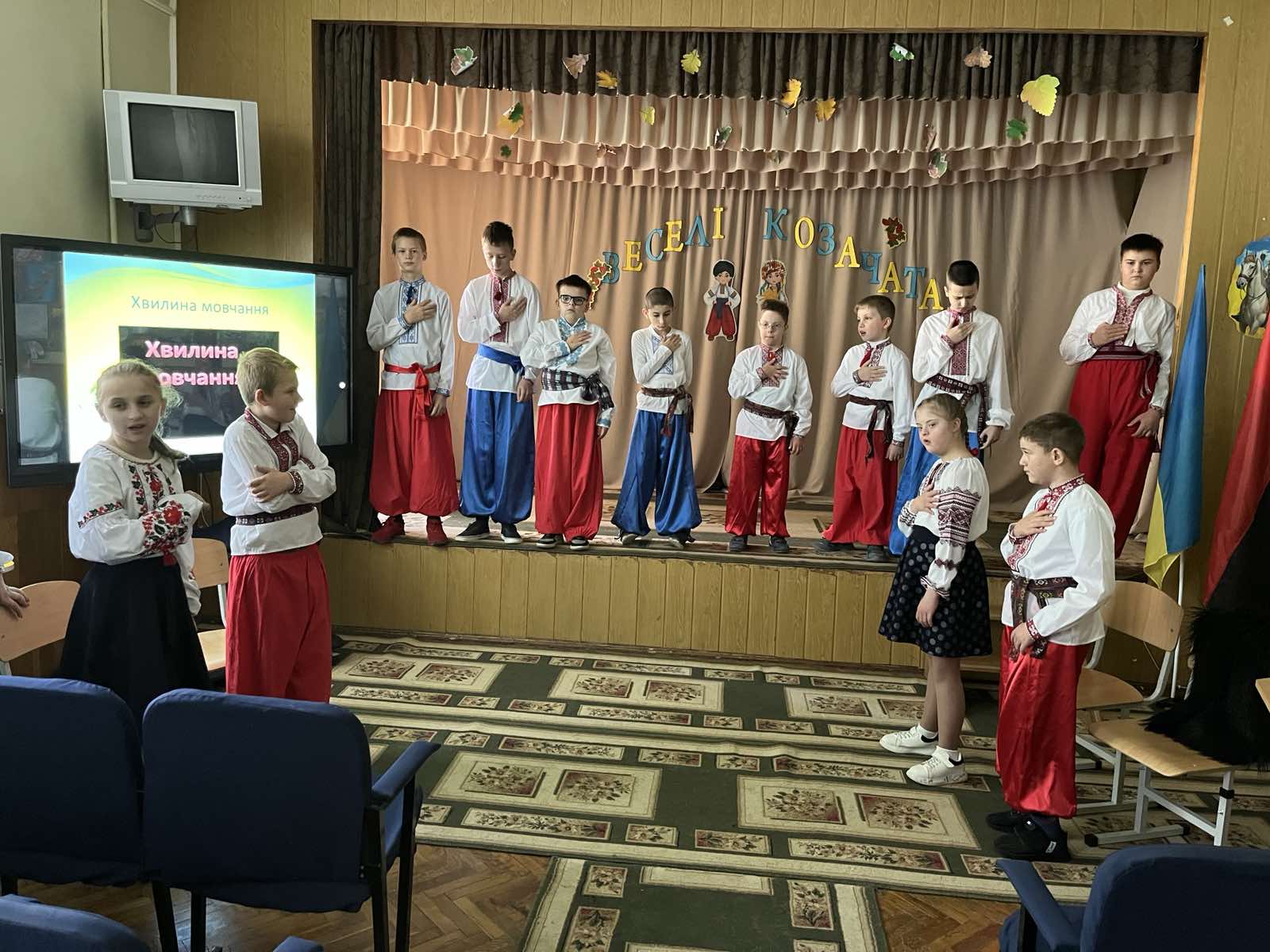 Виховний захід «Веселі козачата»
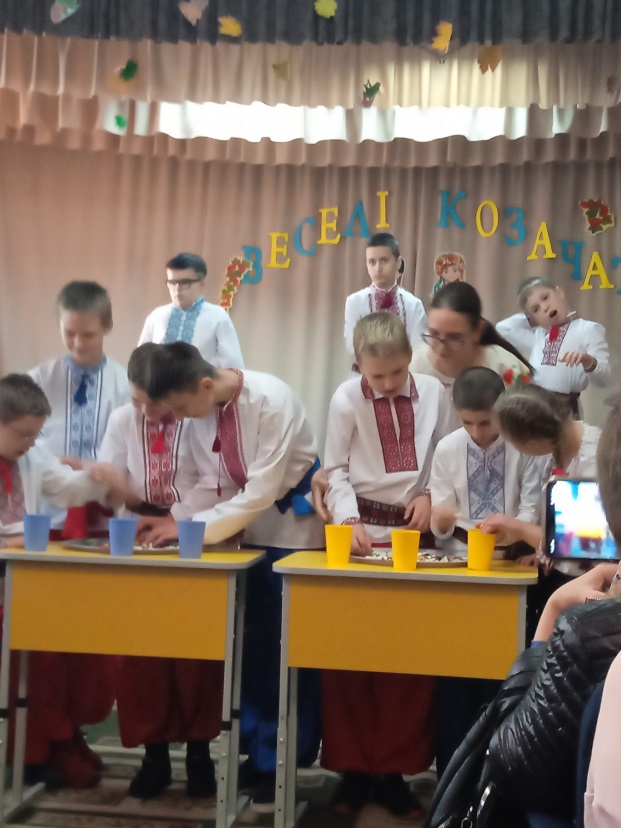 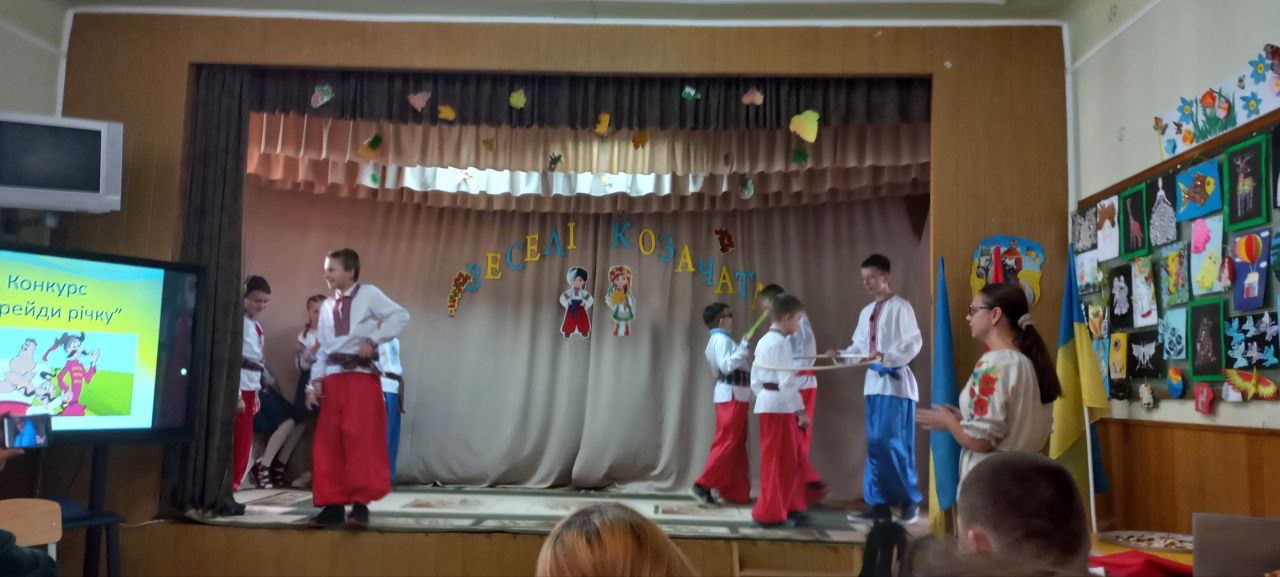 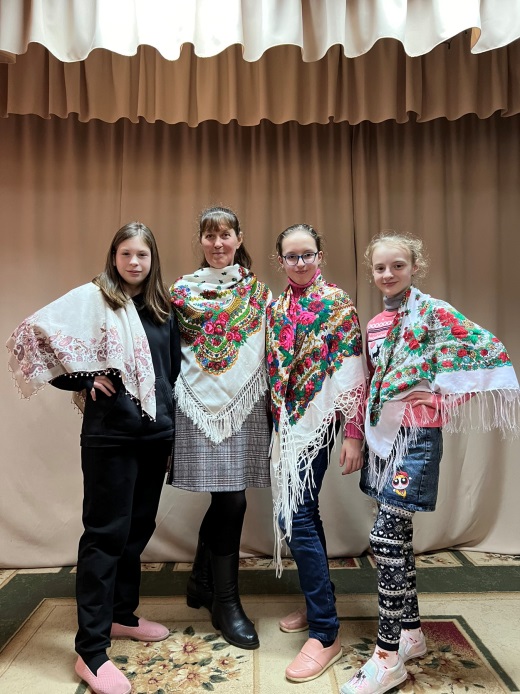 День української хустки
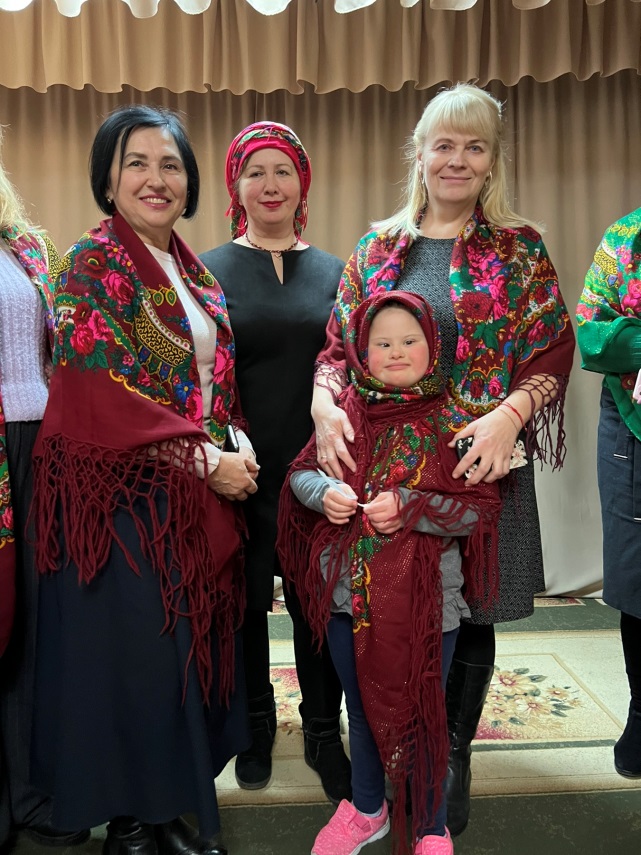 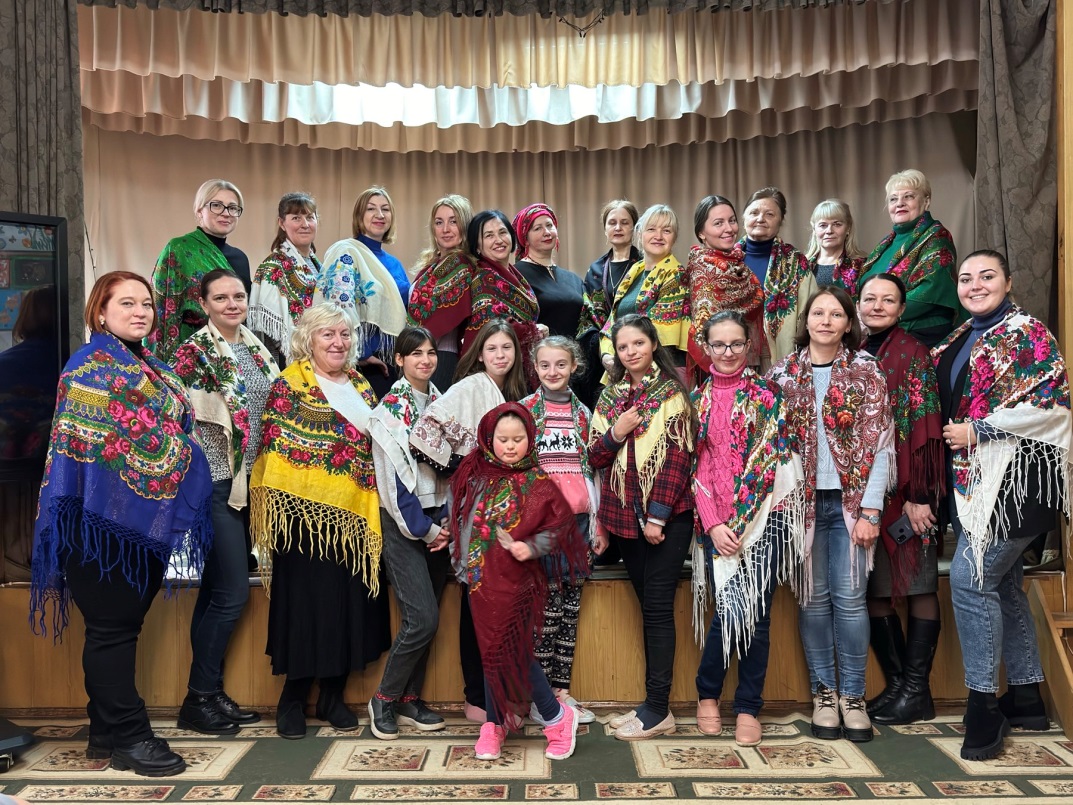 Майстер класи
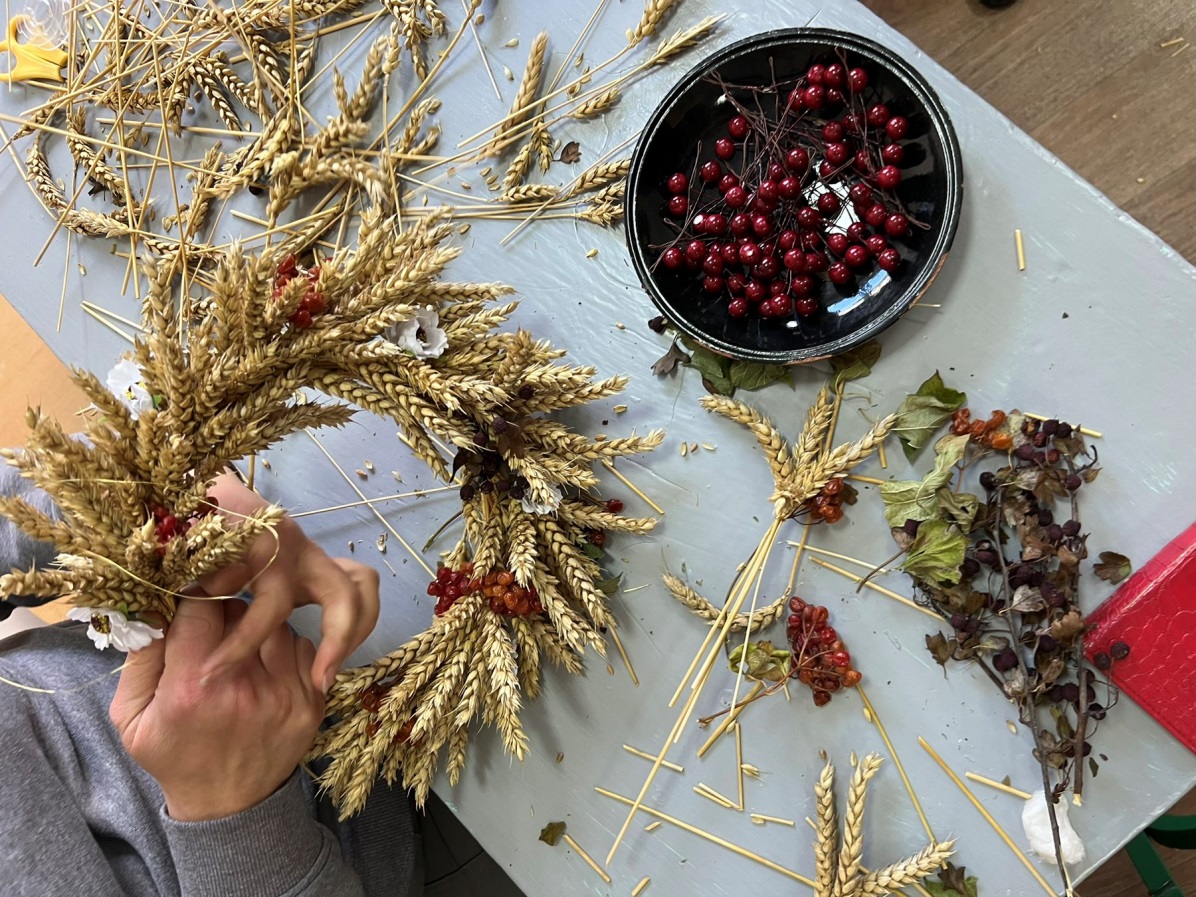 Патріотичний браслет з шнурівки
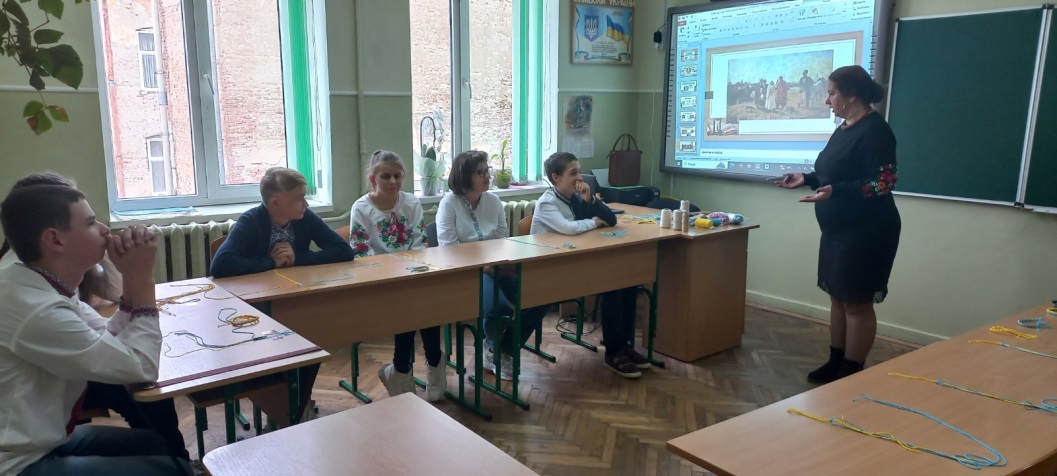 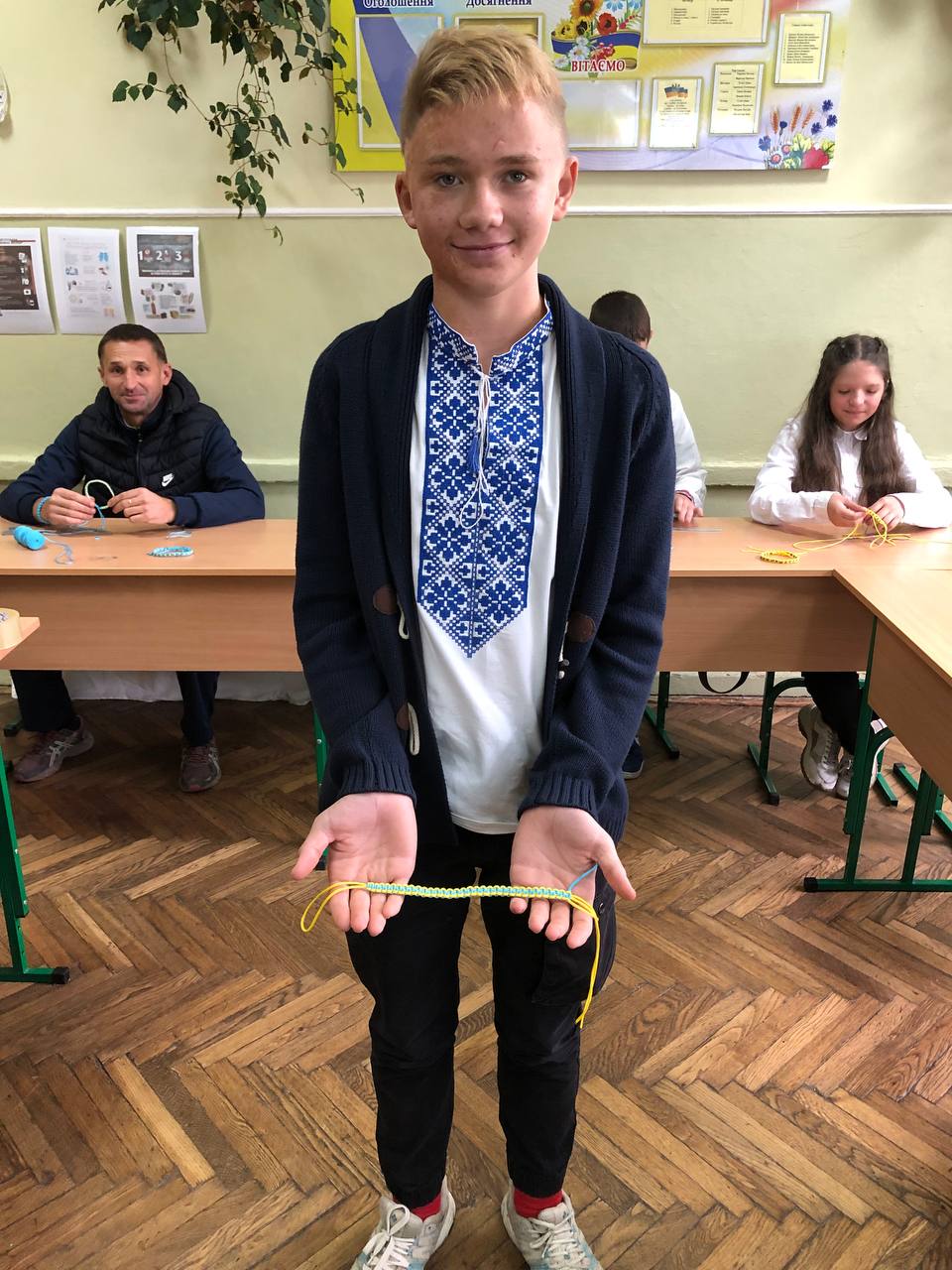 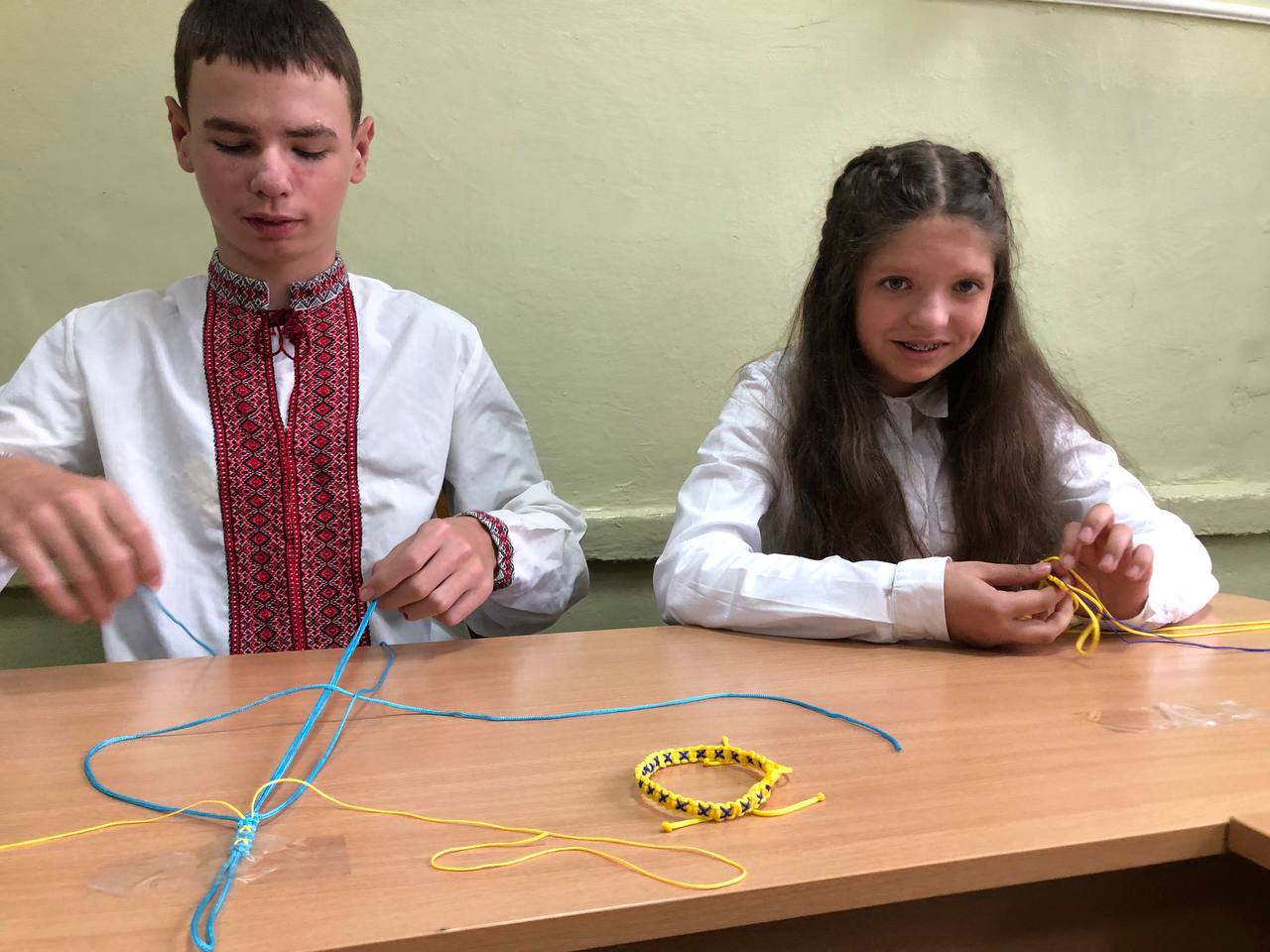 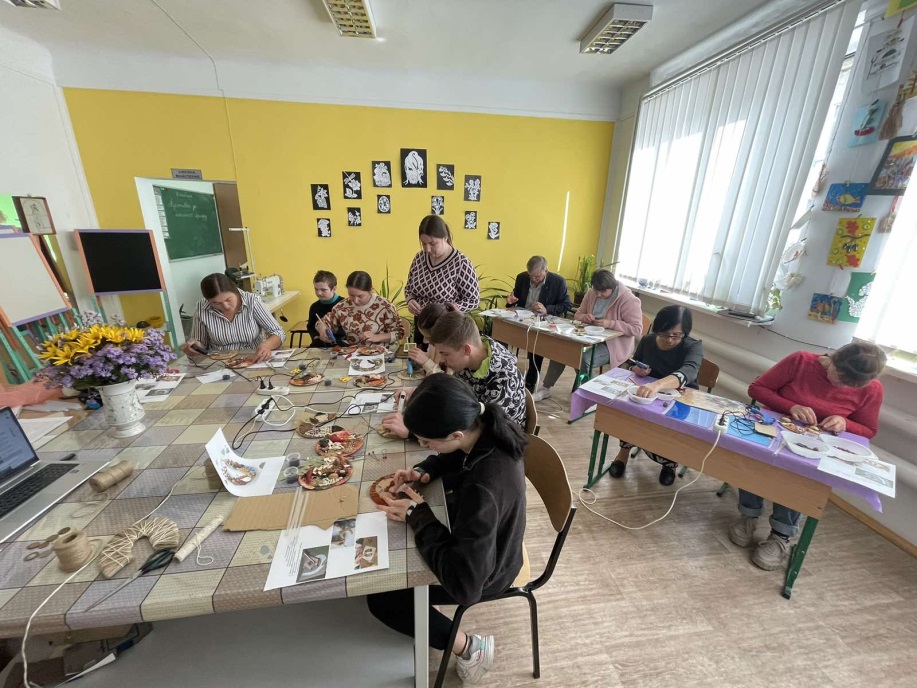 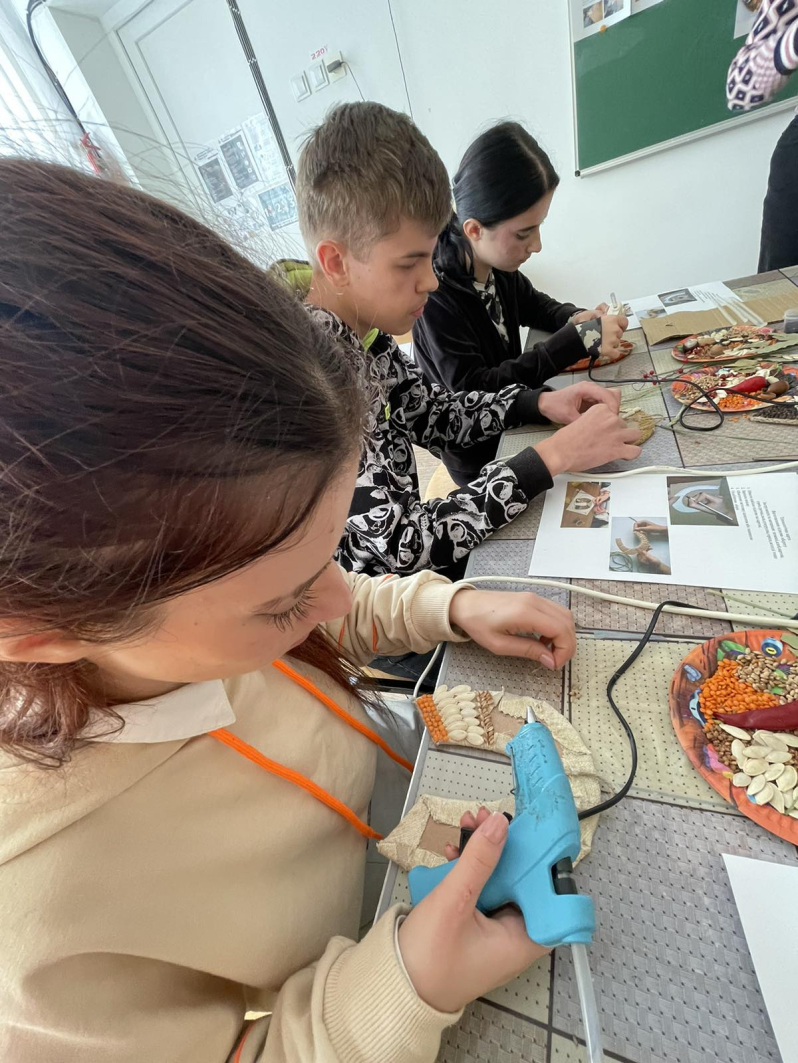 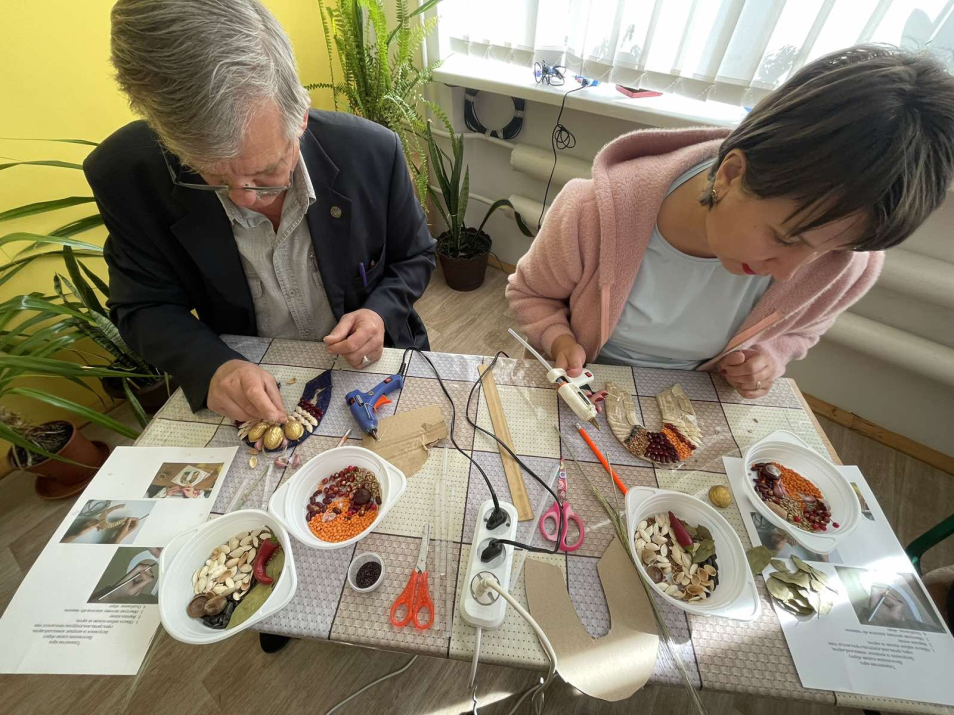 Оберіг своїми руками
Квітуча Україна (гіпсова ліпнина)
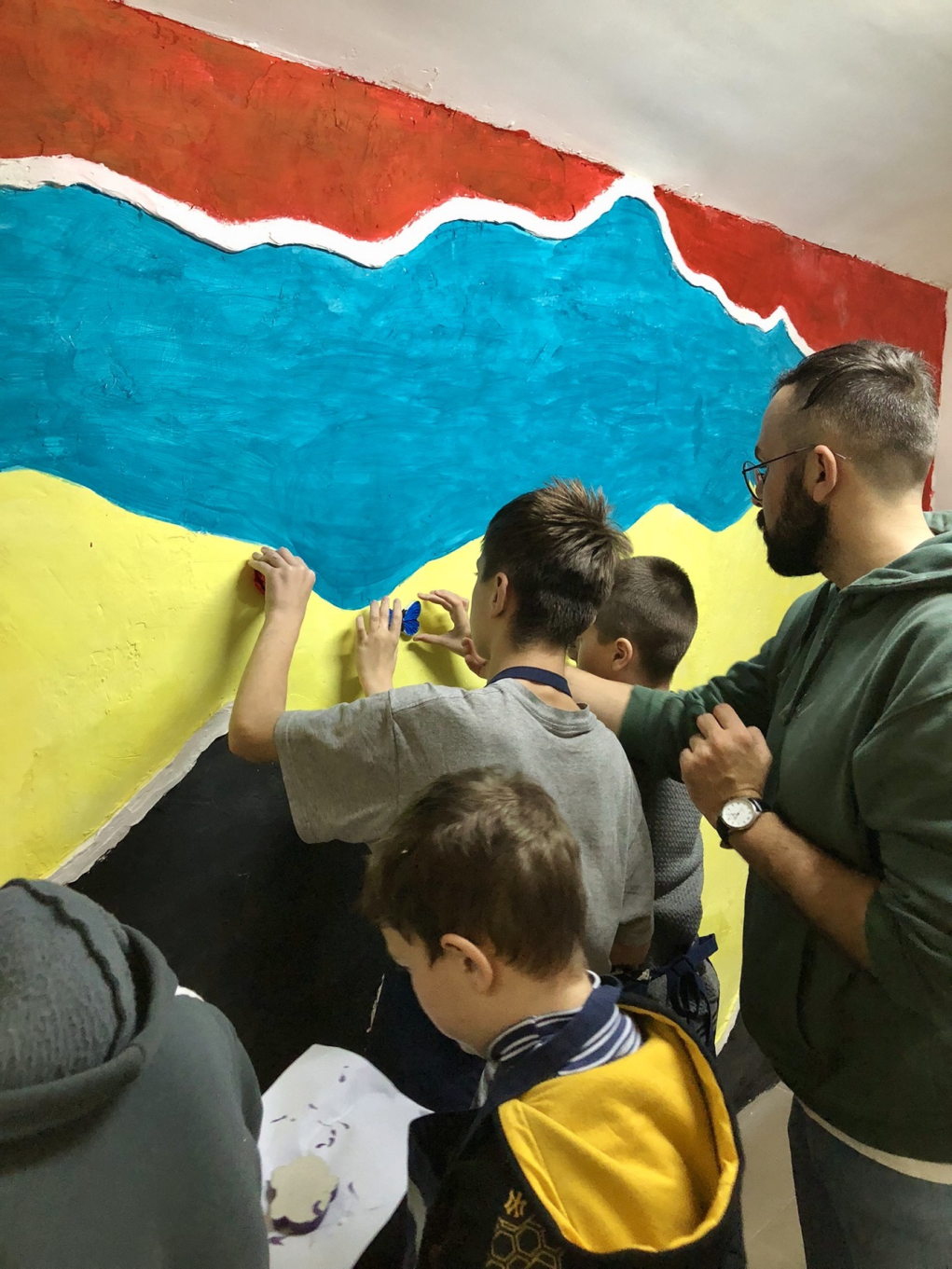 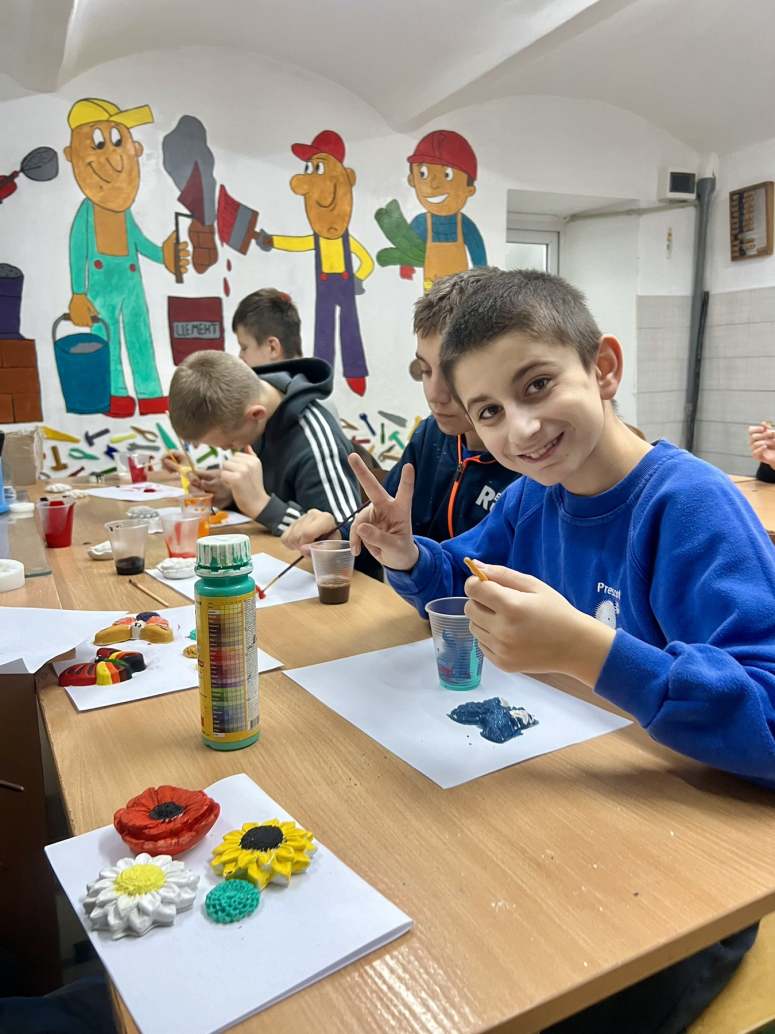 Панно декоративне з природніх матеріалів
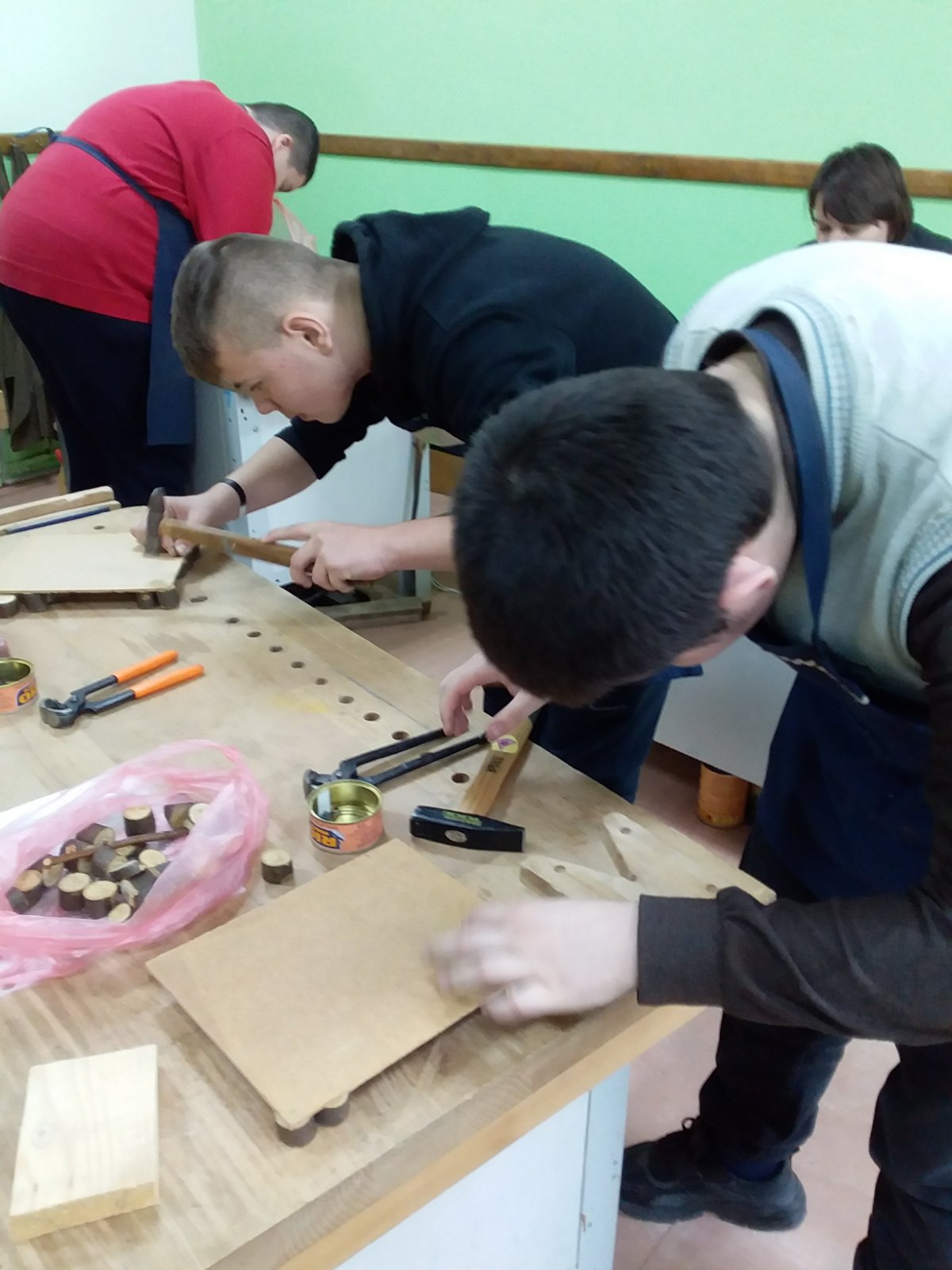 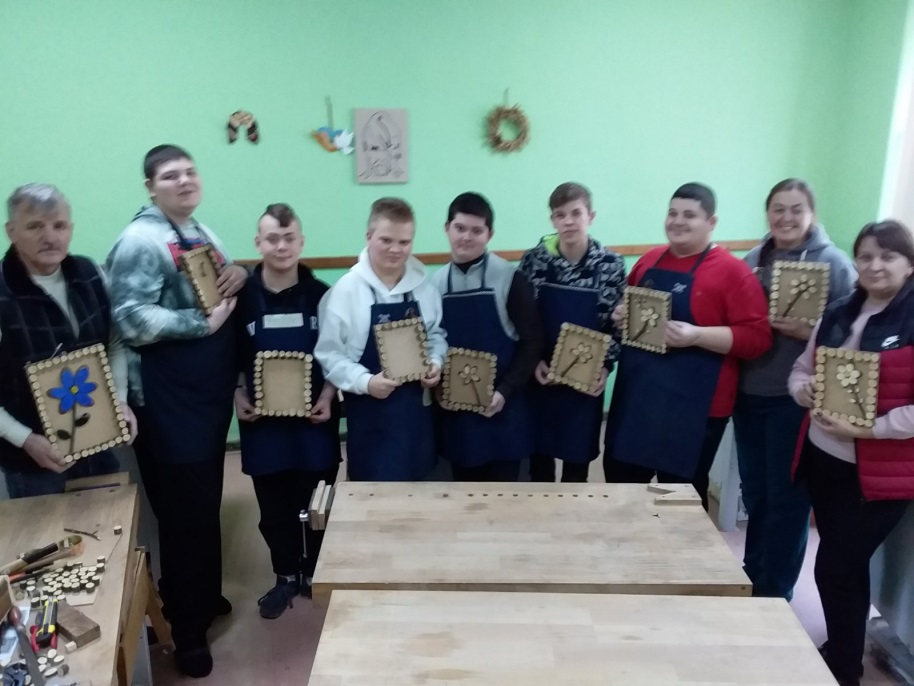 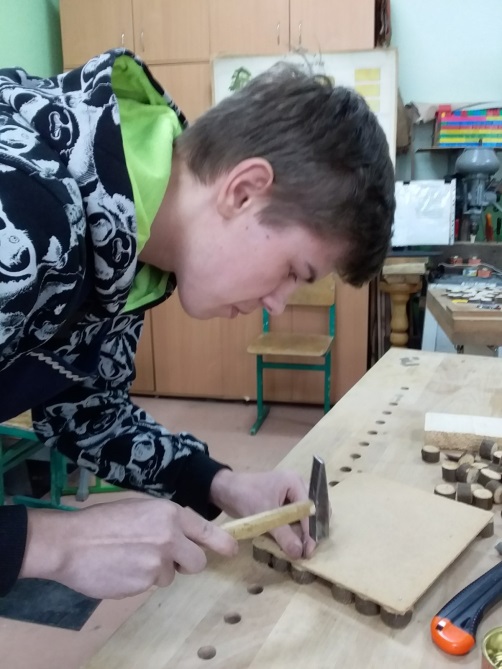 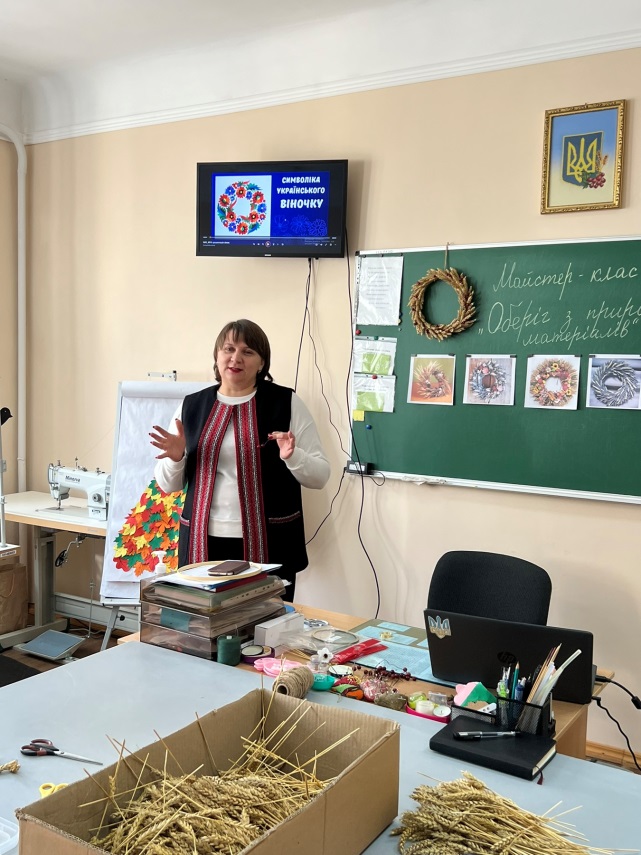 Оберіг з природних матеріалів
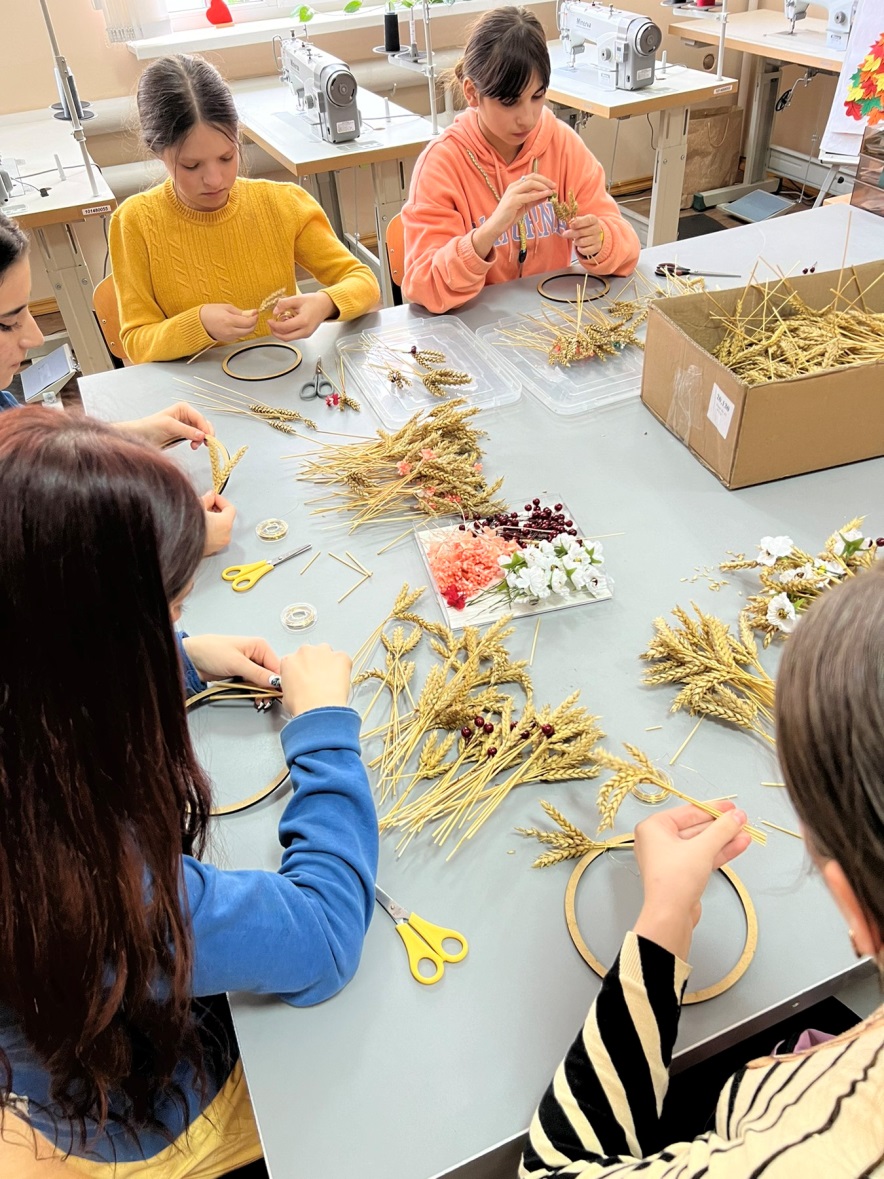 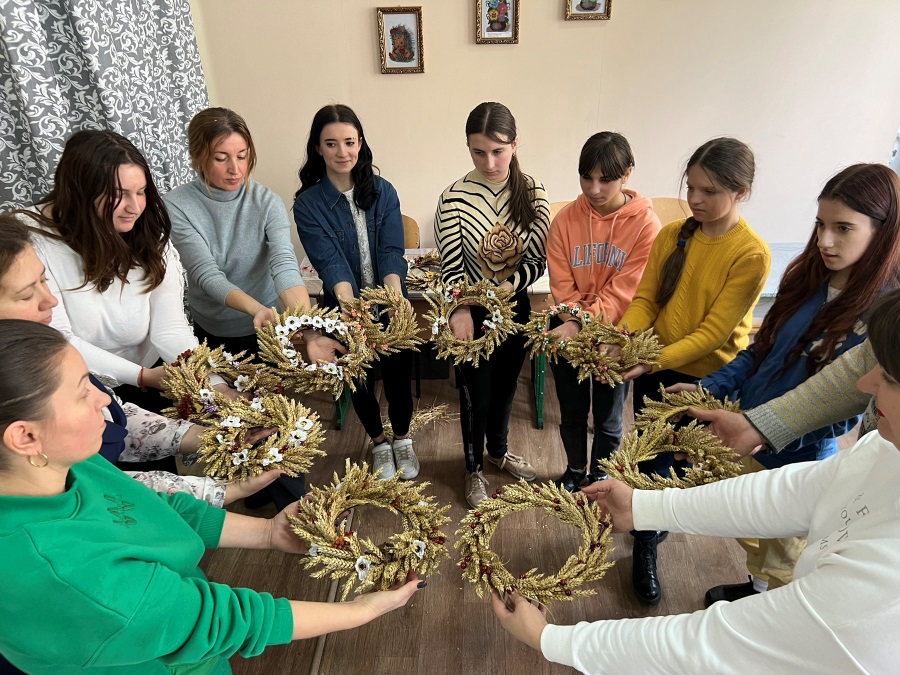 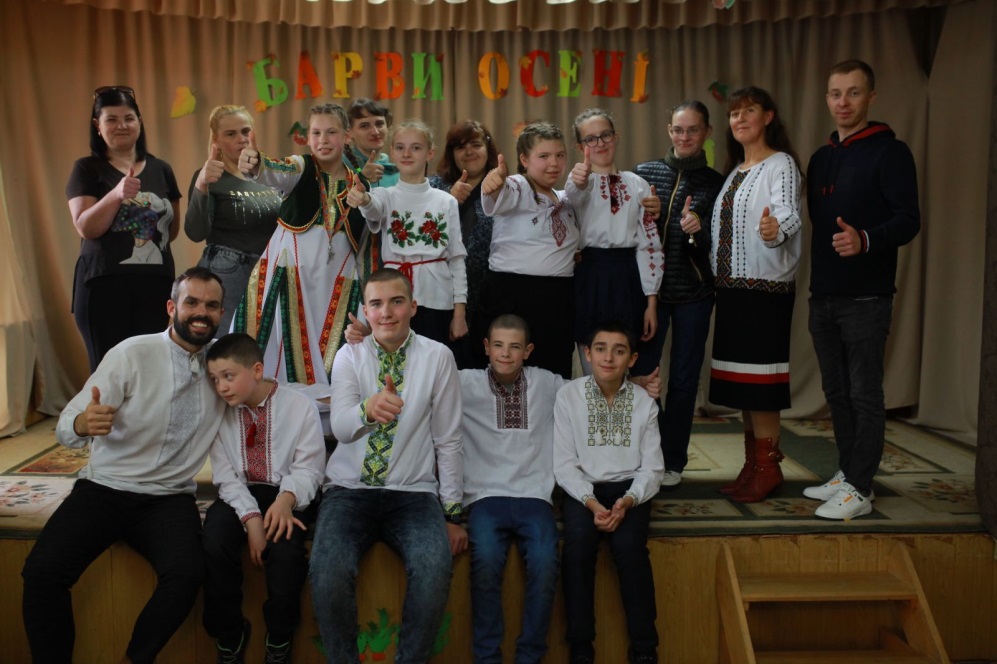 Барви осені
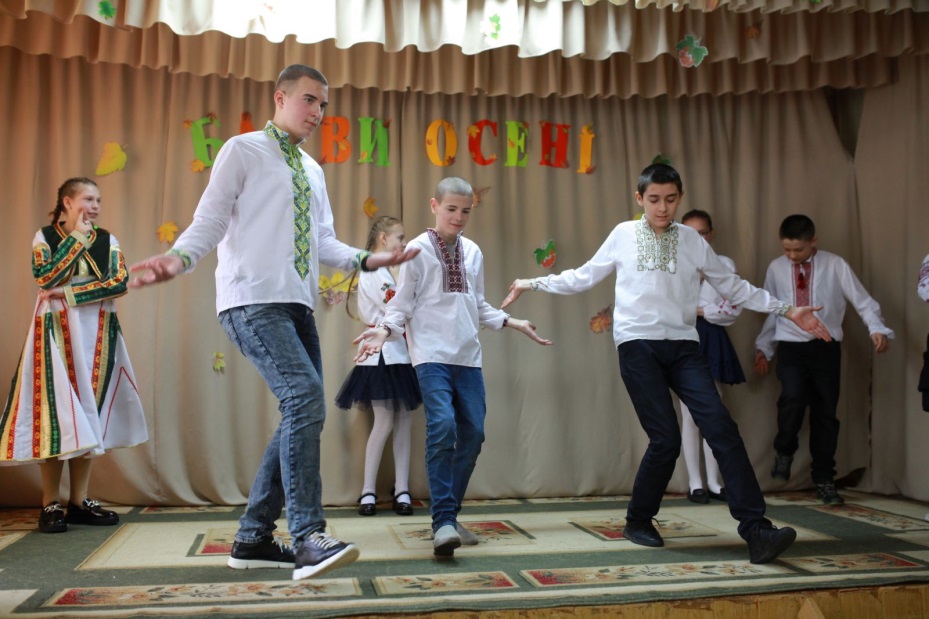 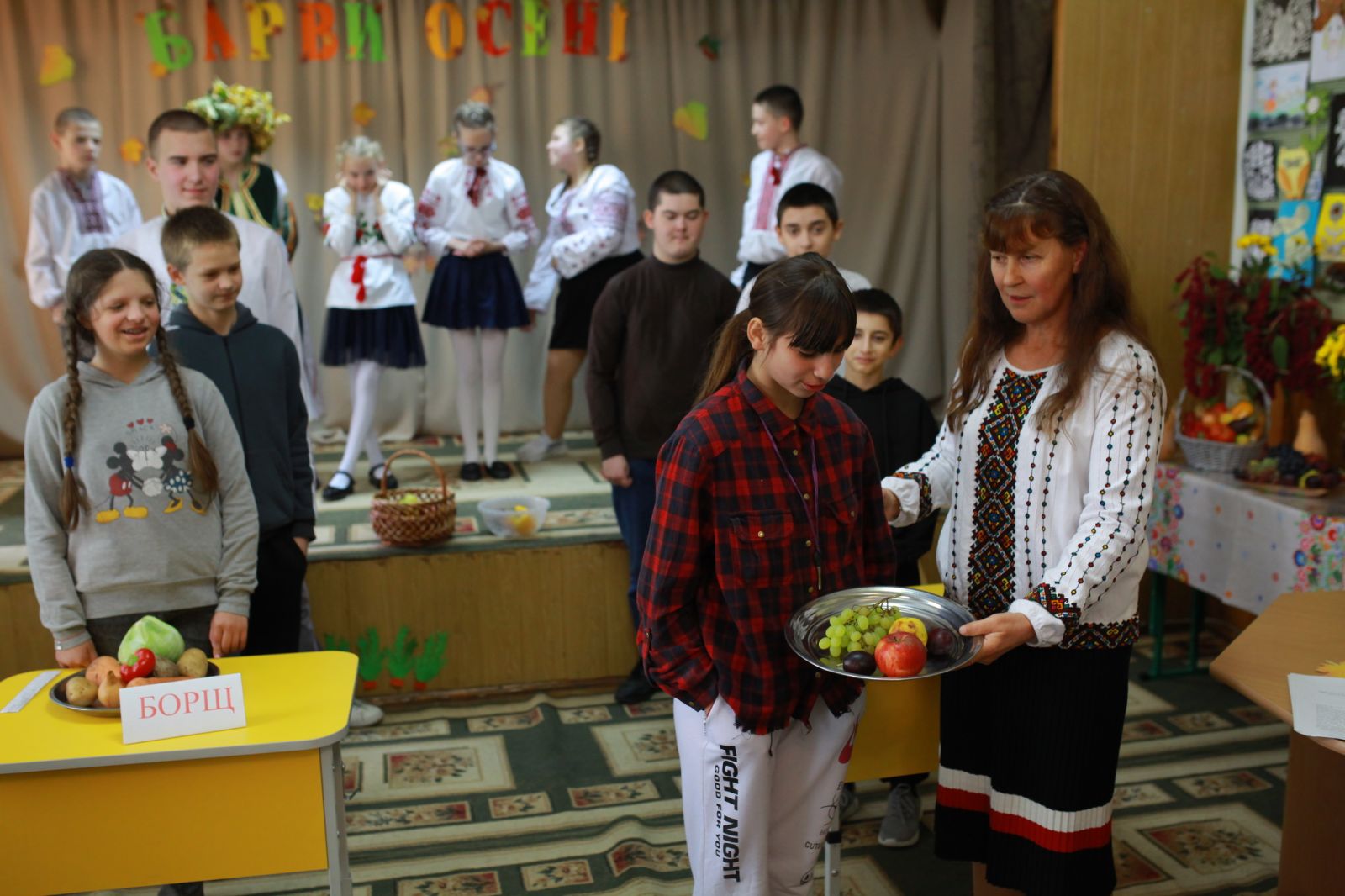 Загальношкільні 
виховні заходи
Усміхніться вчителю, Вас вітають джентельмени
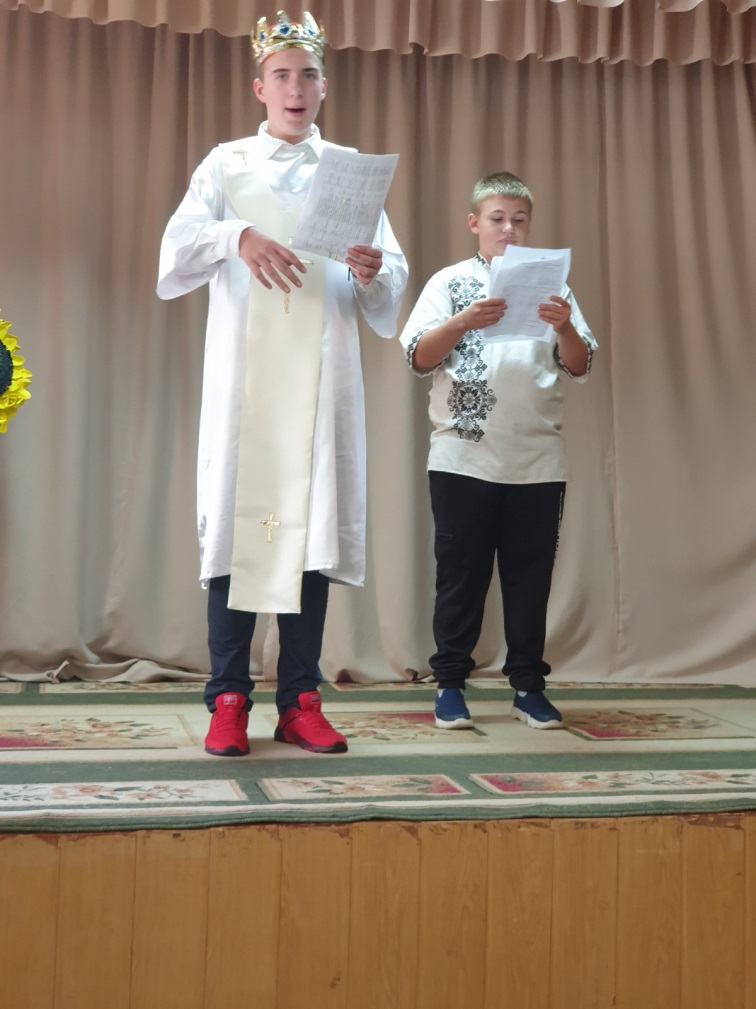 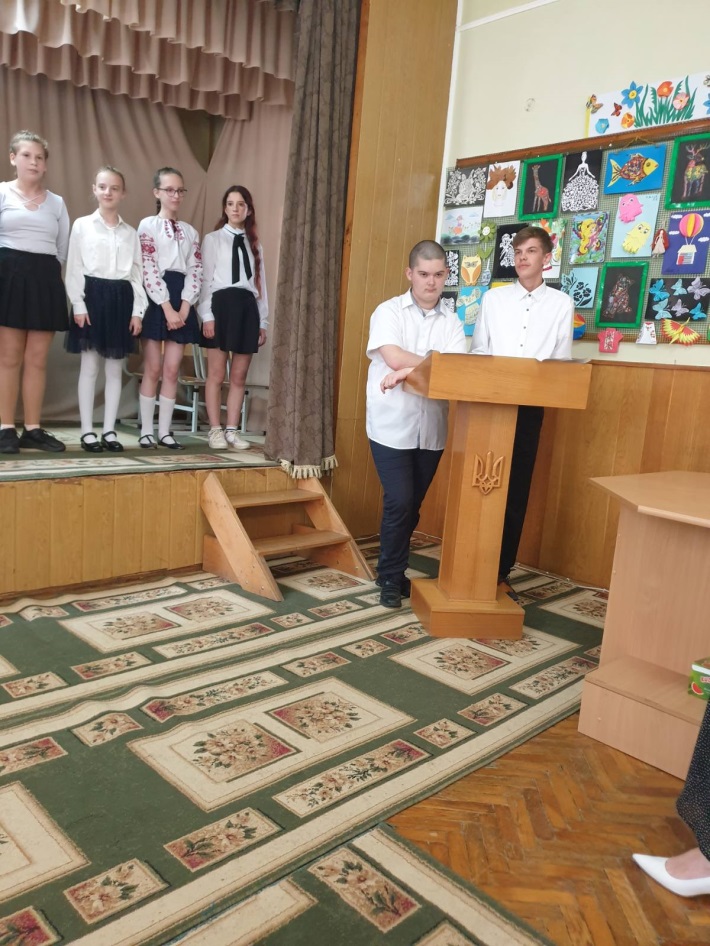 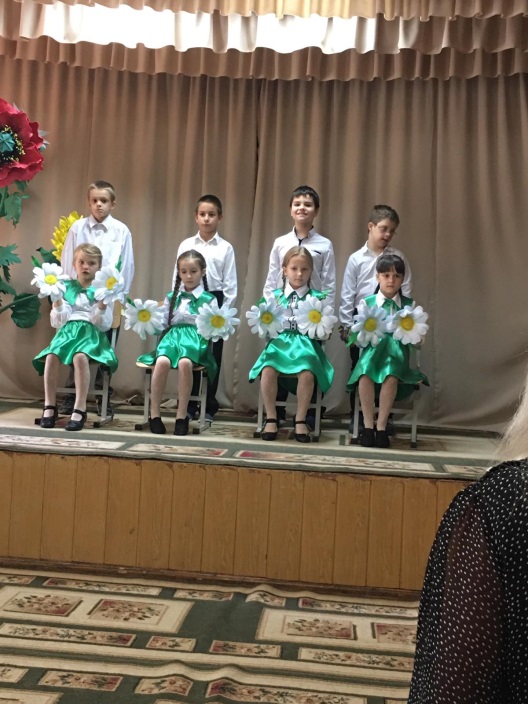 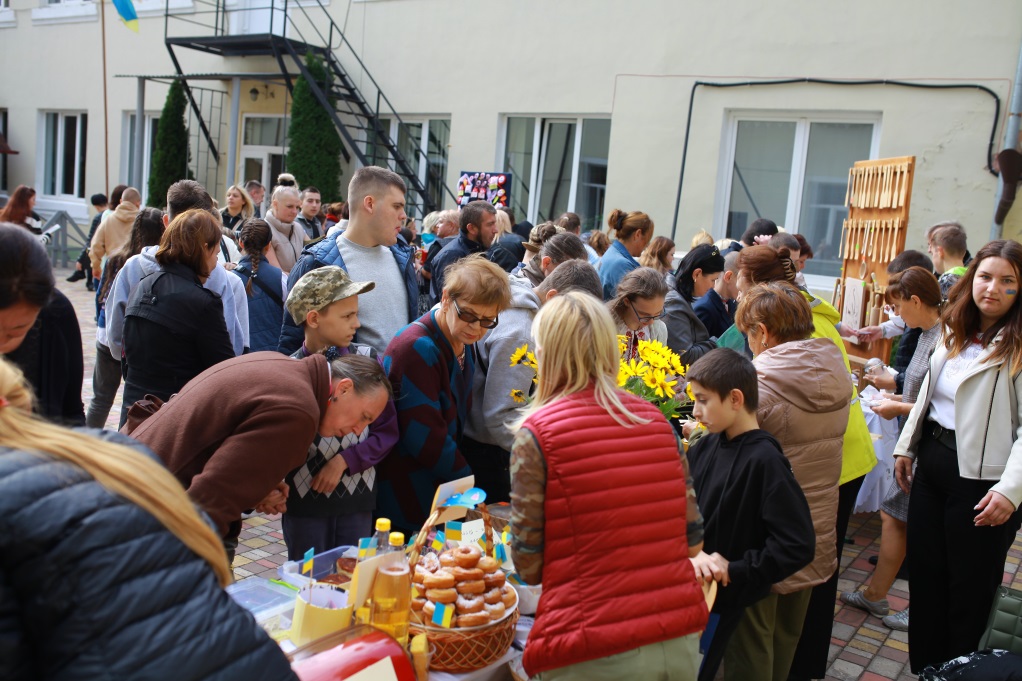 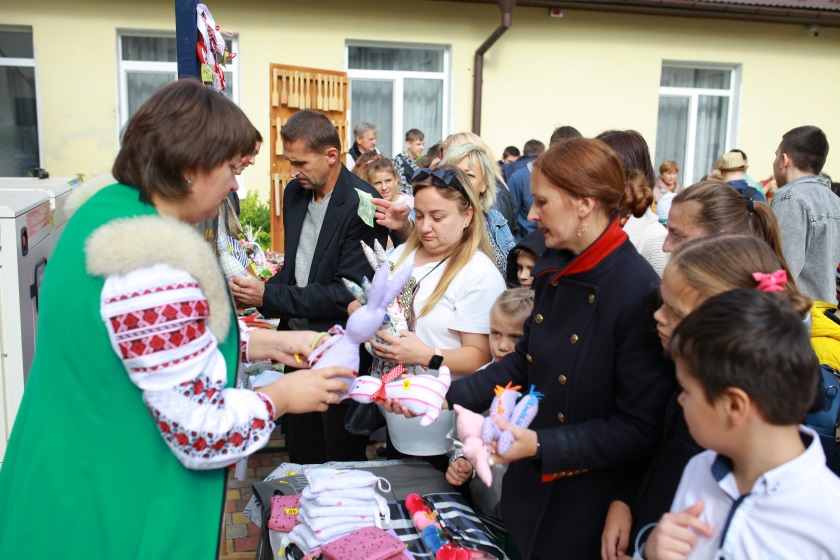 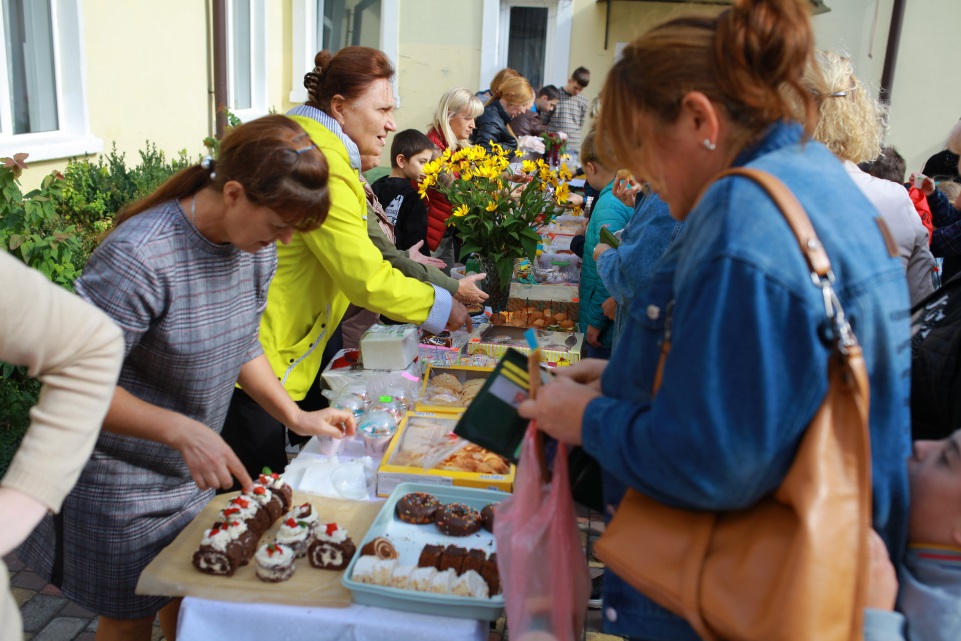 Благодійний осінній ярмарок
День здоров’я
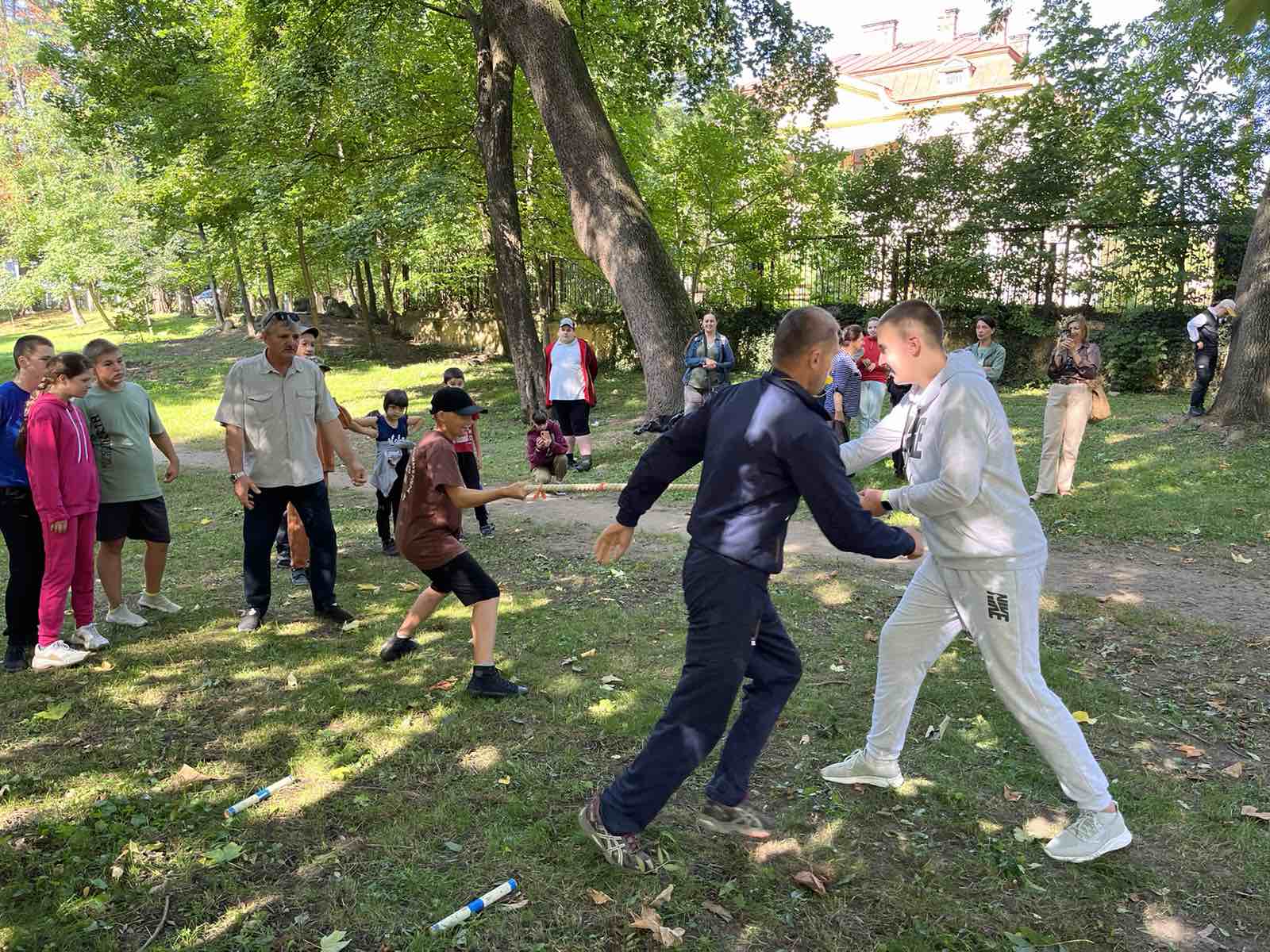 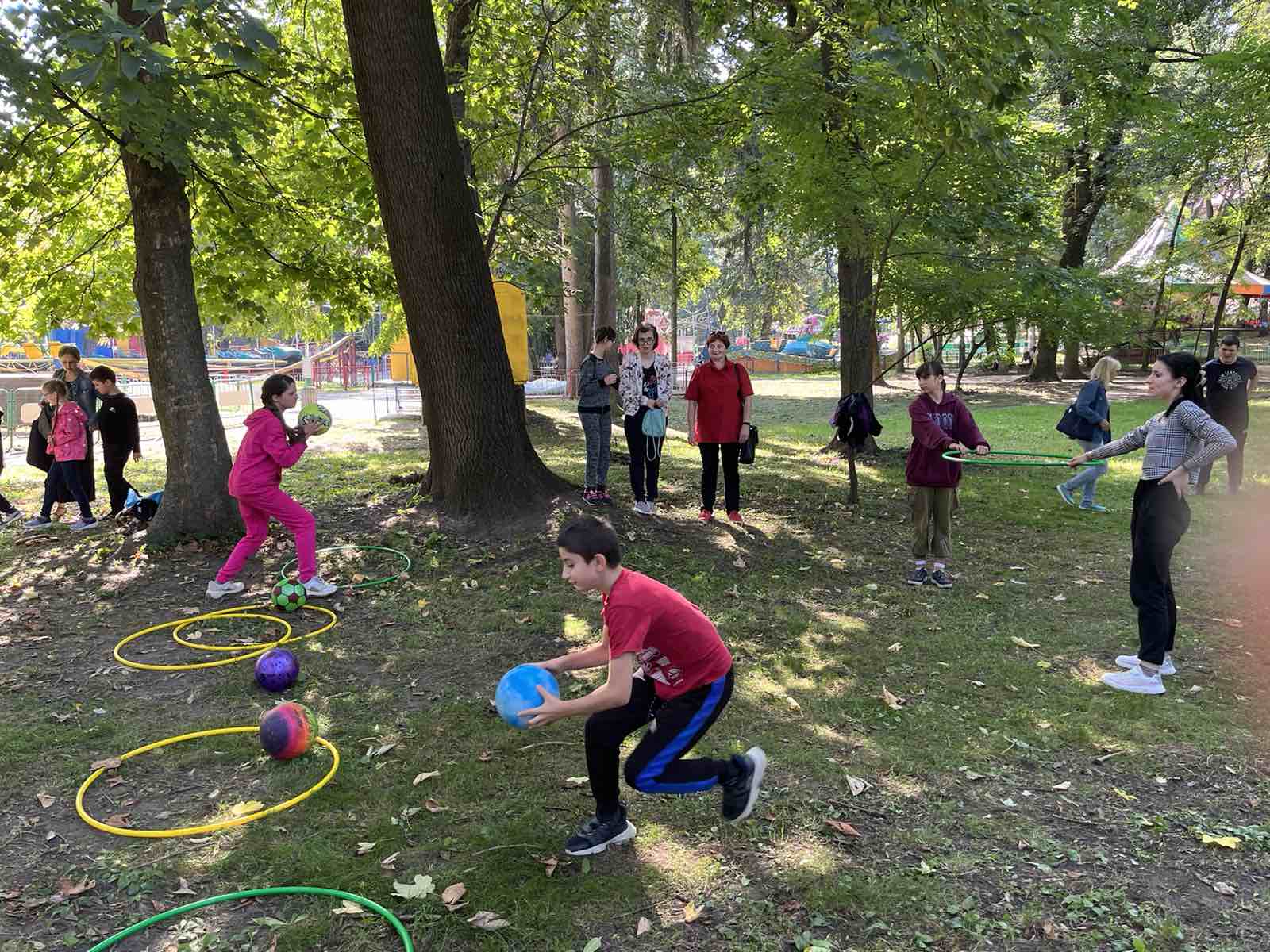 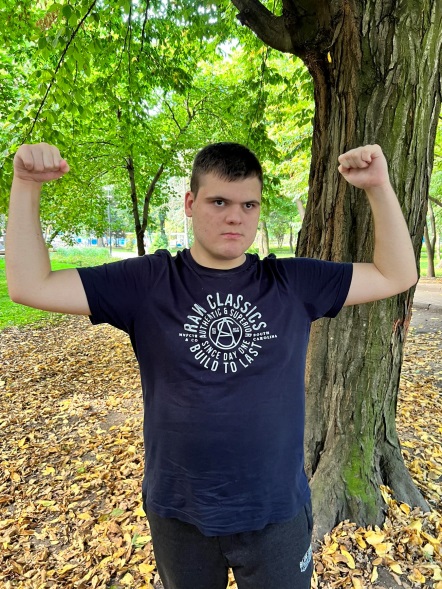 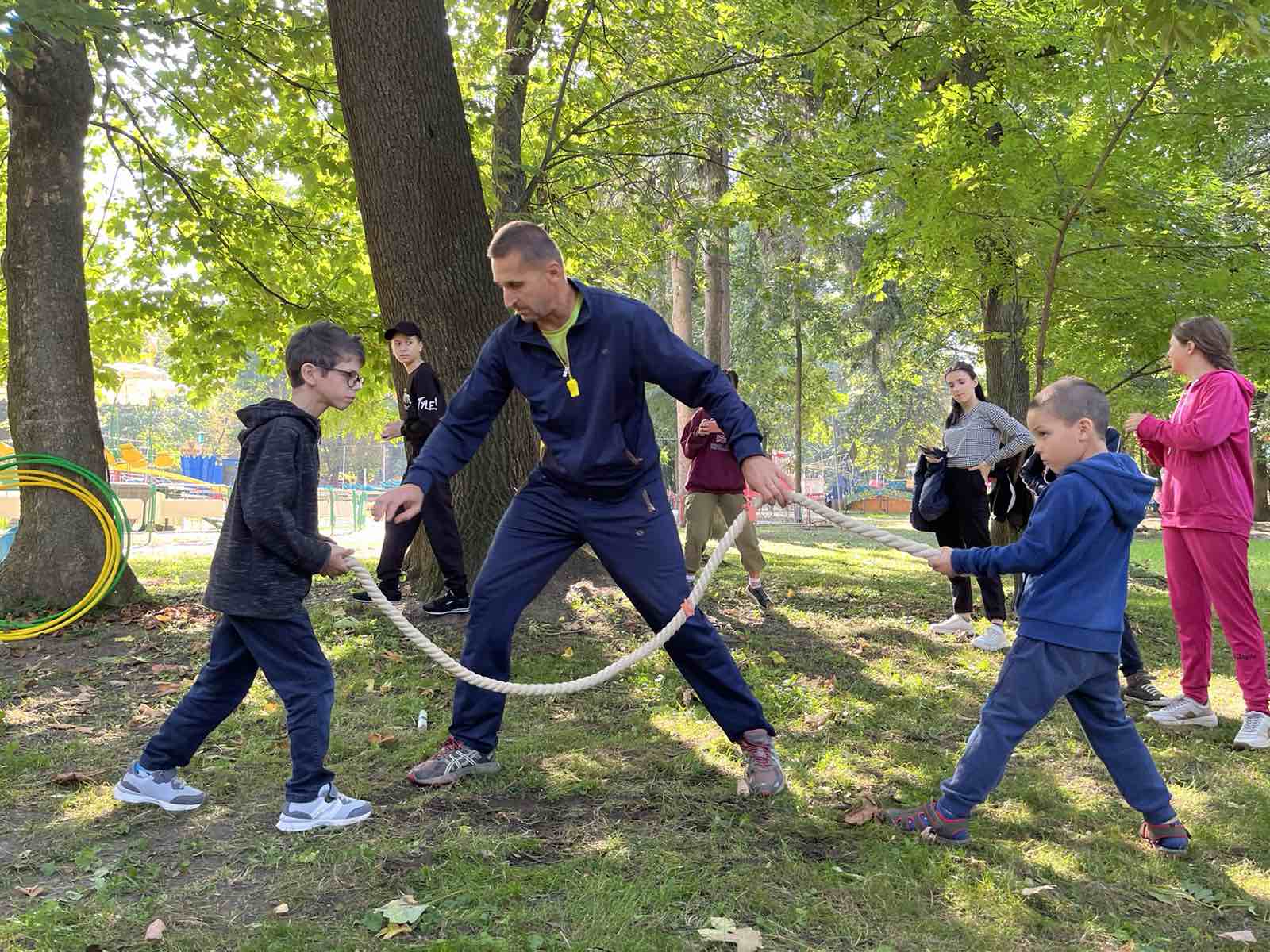 Свято Миколая
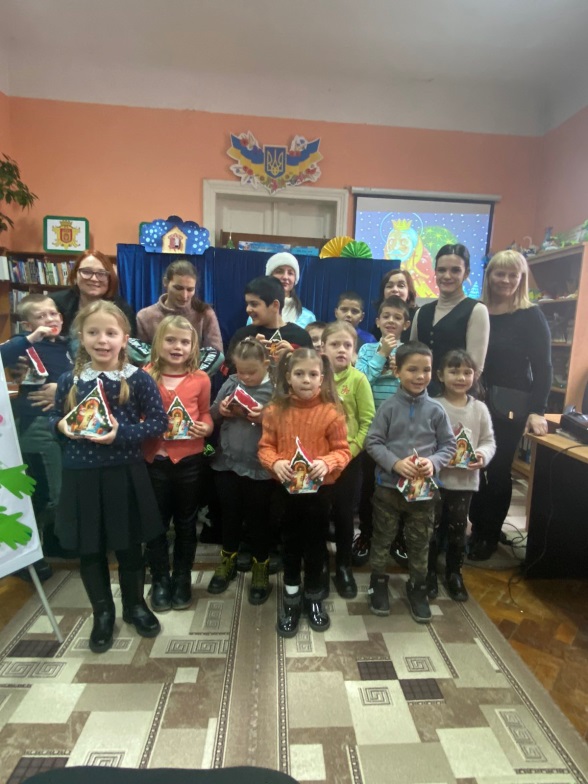 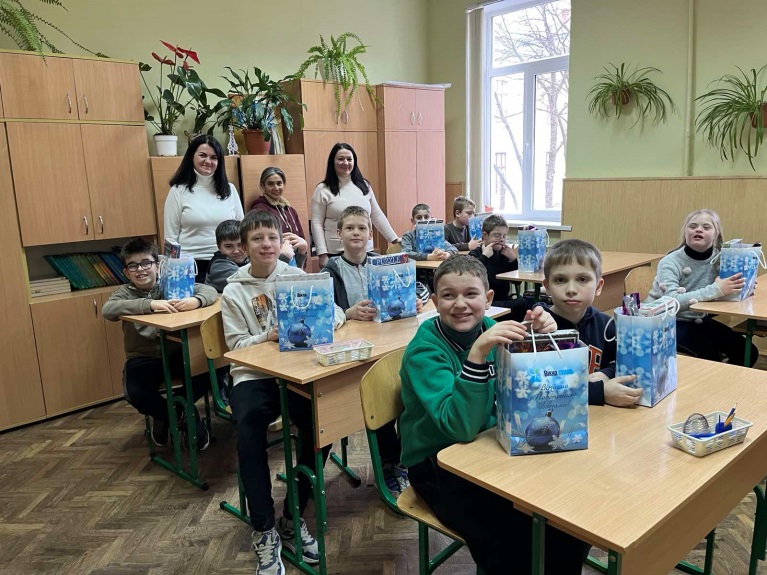 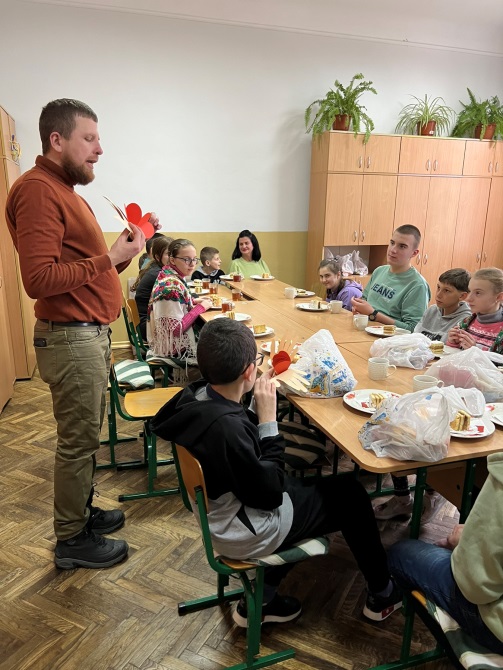 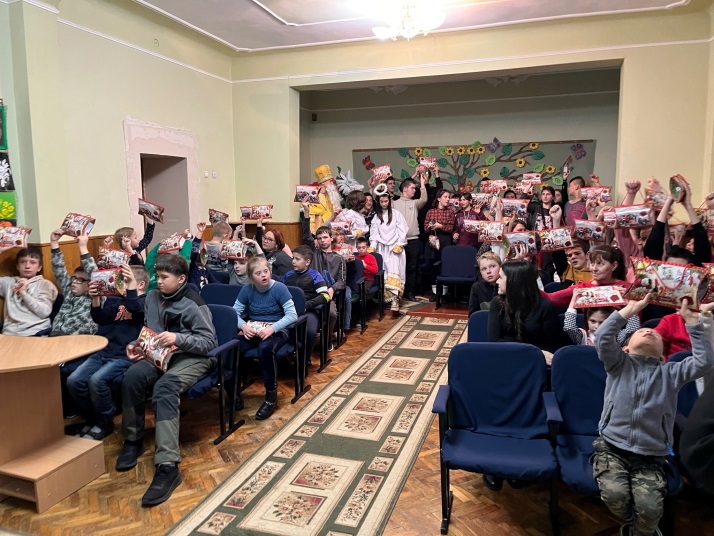 Різдвяні свята
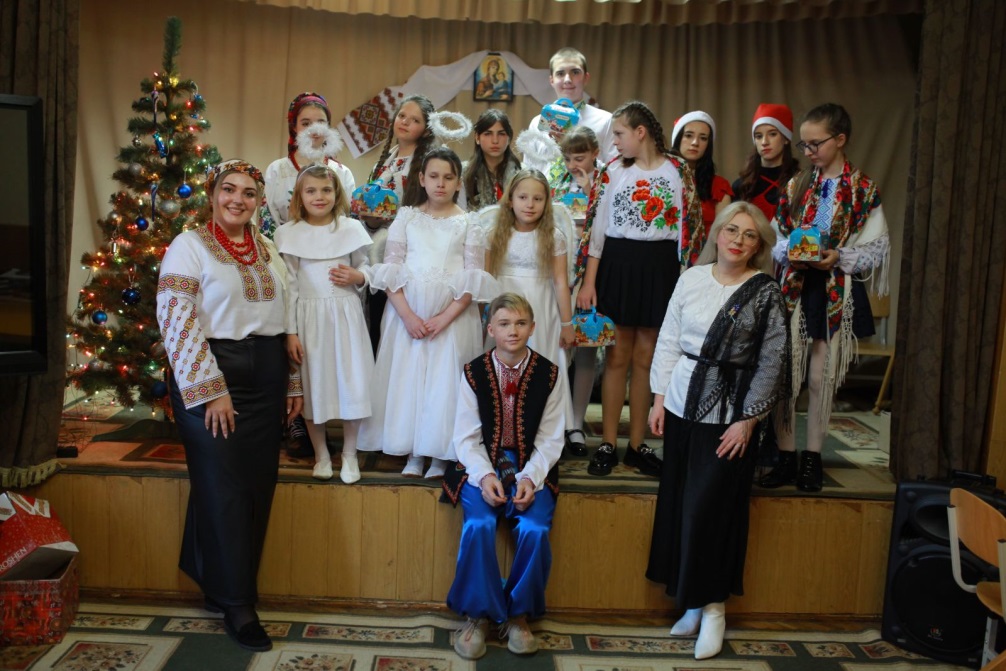 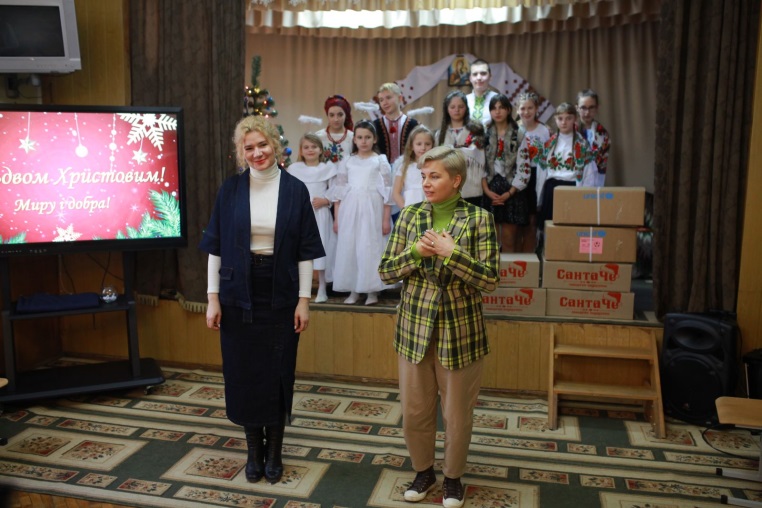 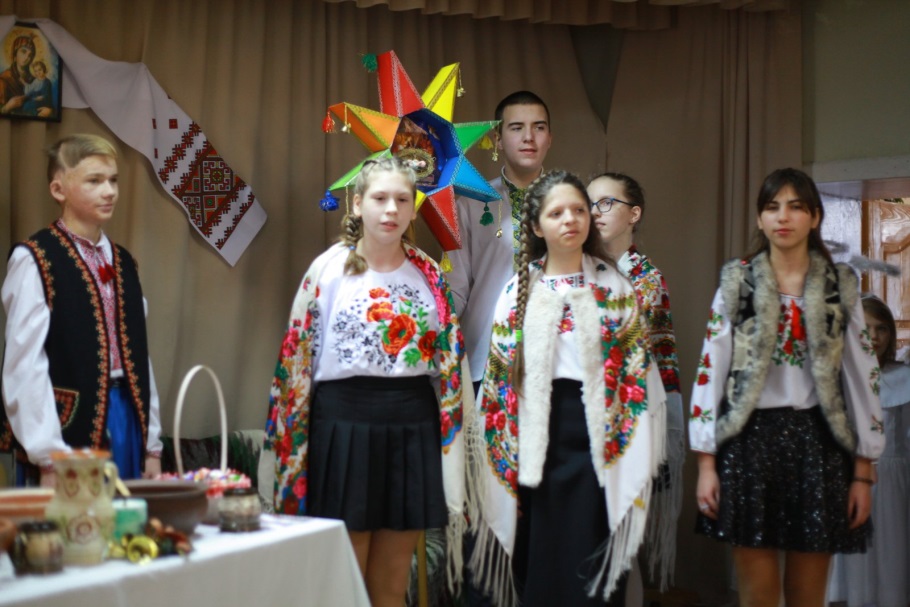 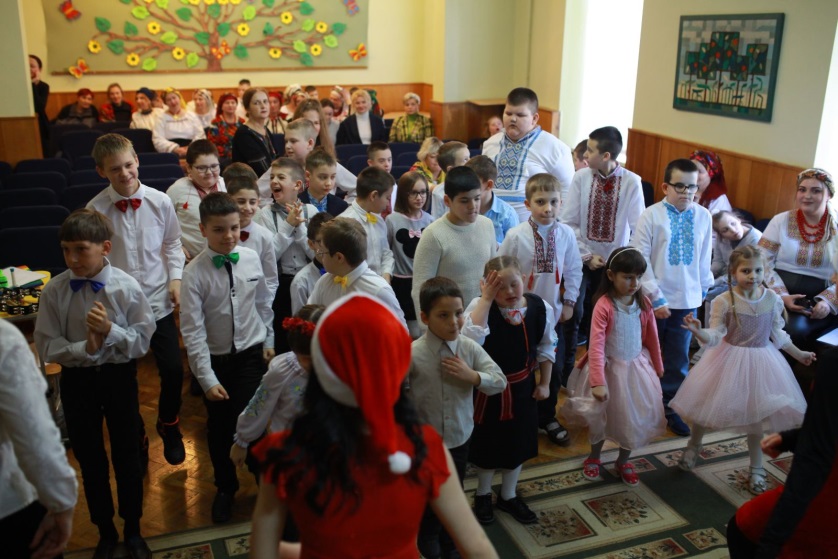 Різдвяні свята
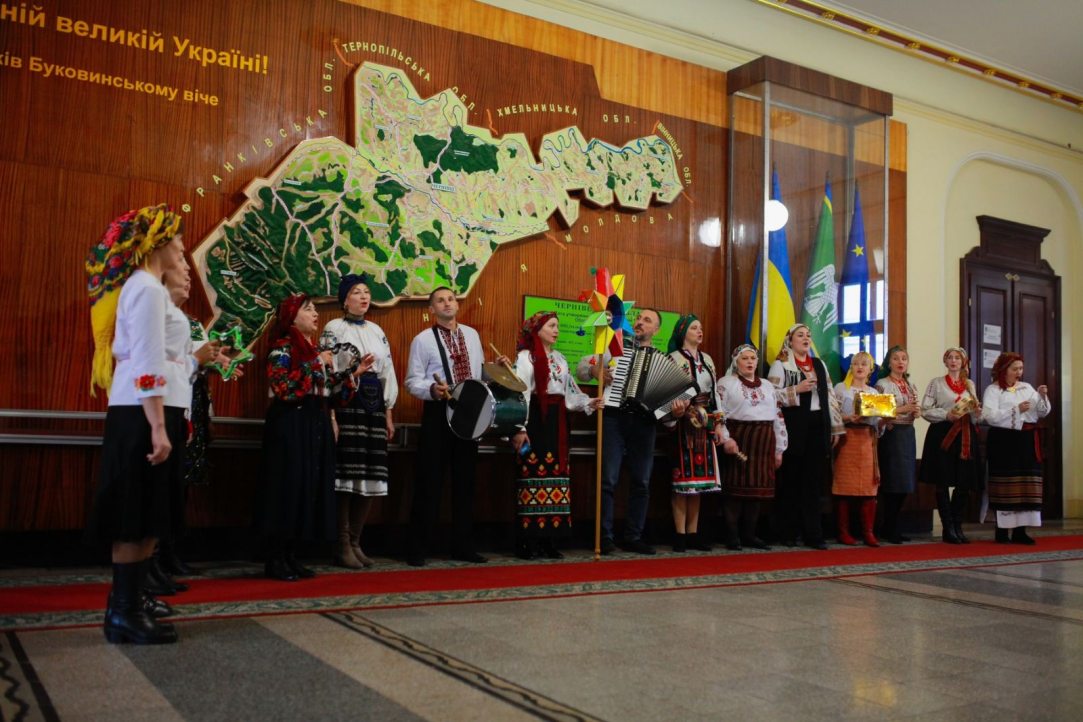 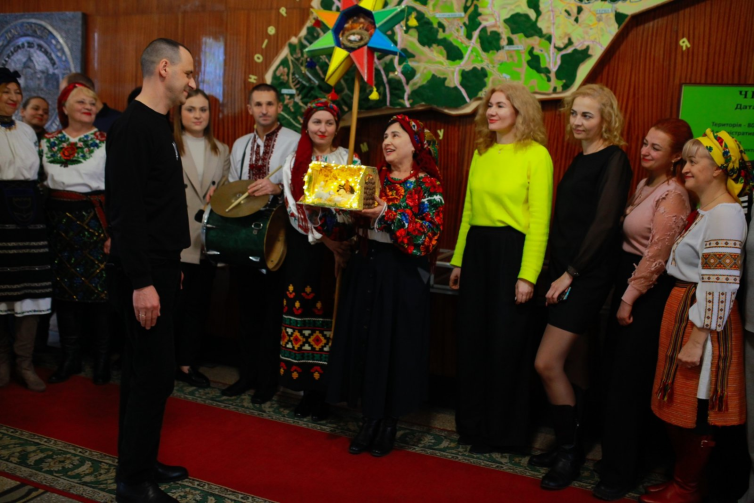 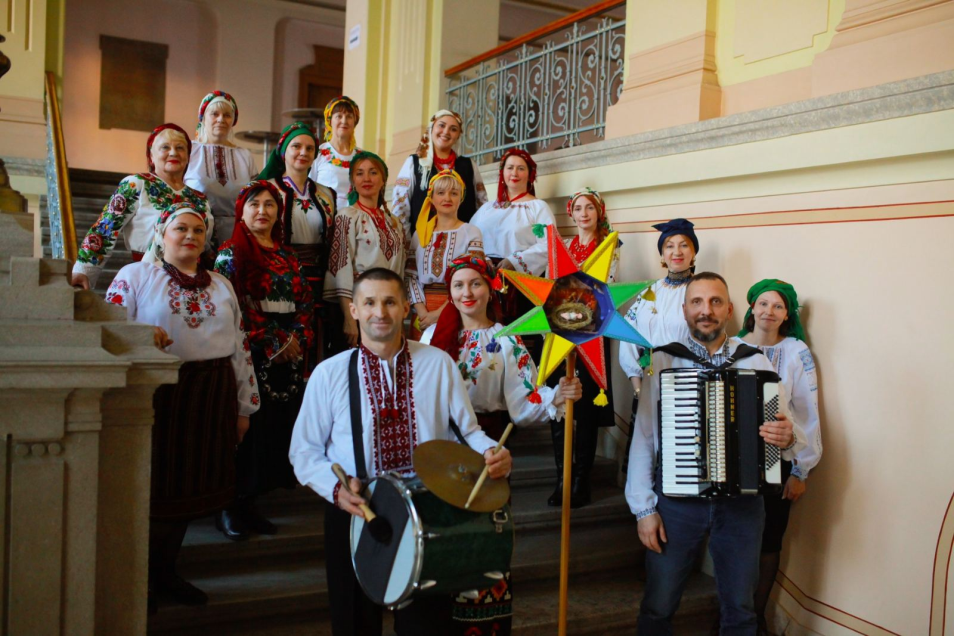 Екскурсії навчально-відпочинкові
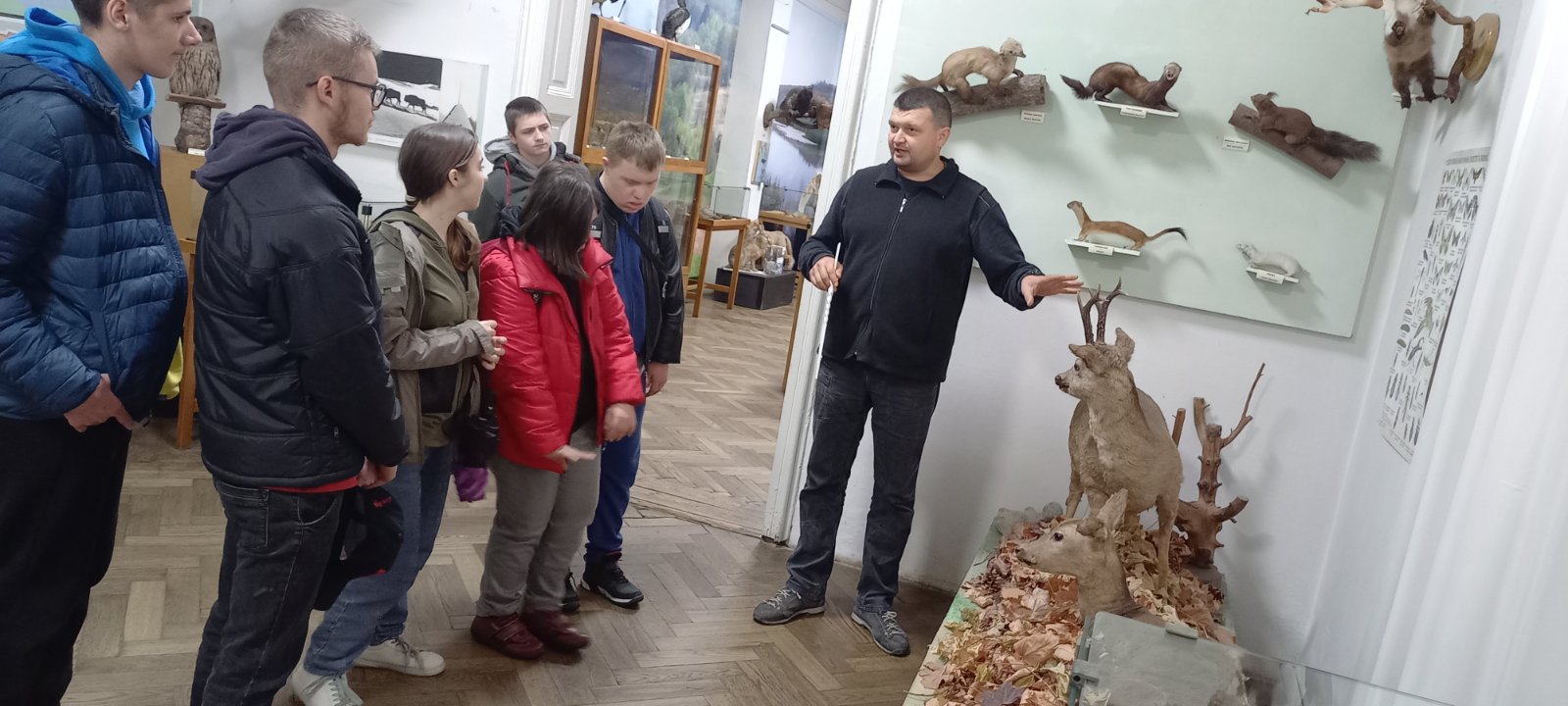 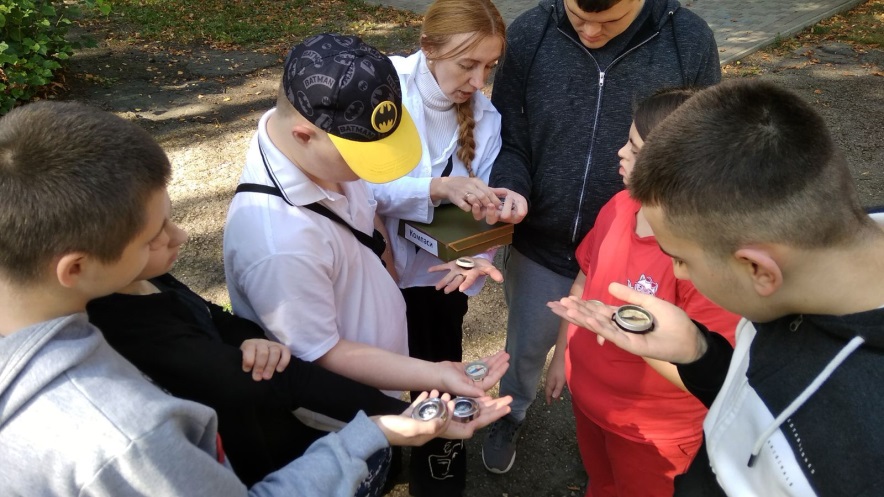 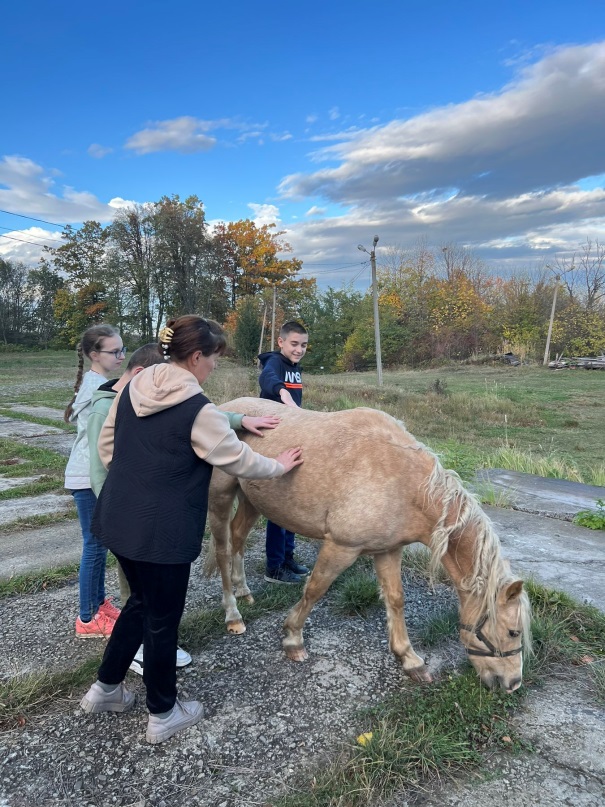 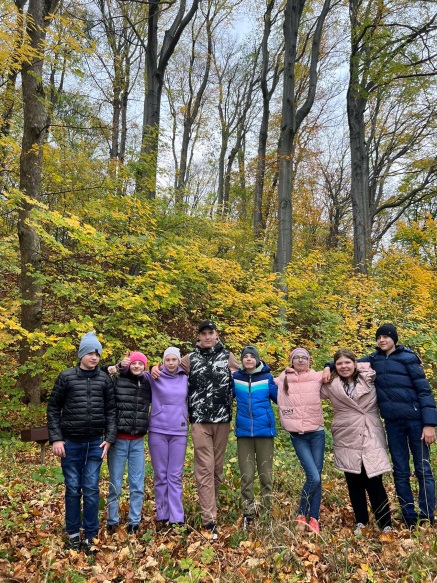 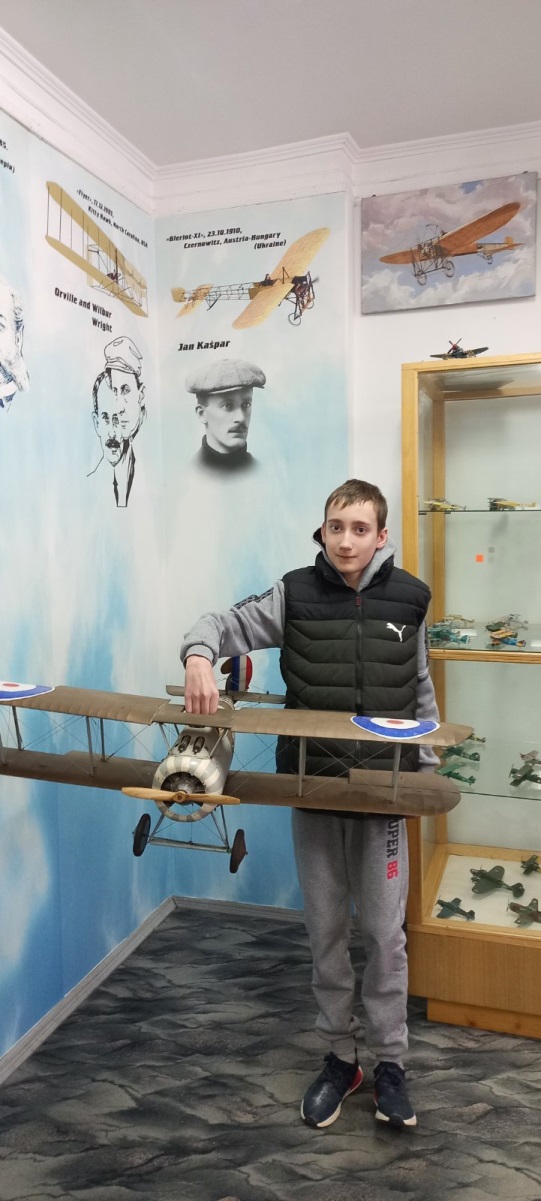 Екскурсія в музей авіації та  космонавтики
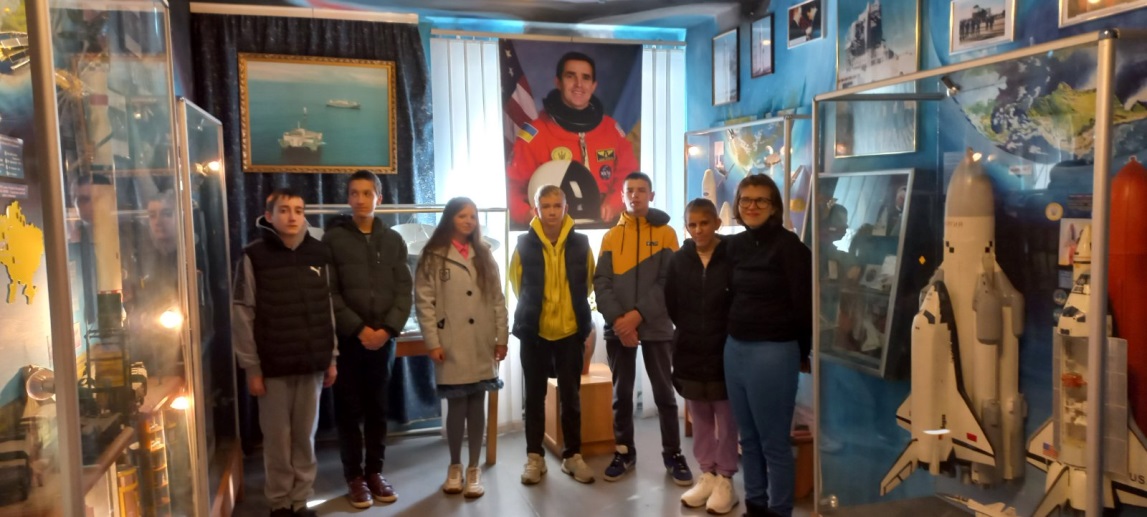 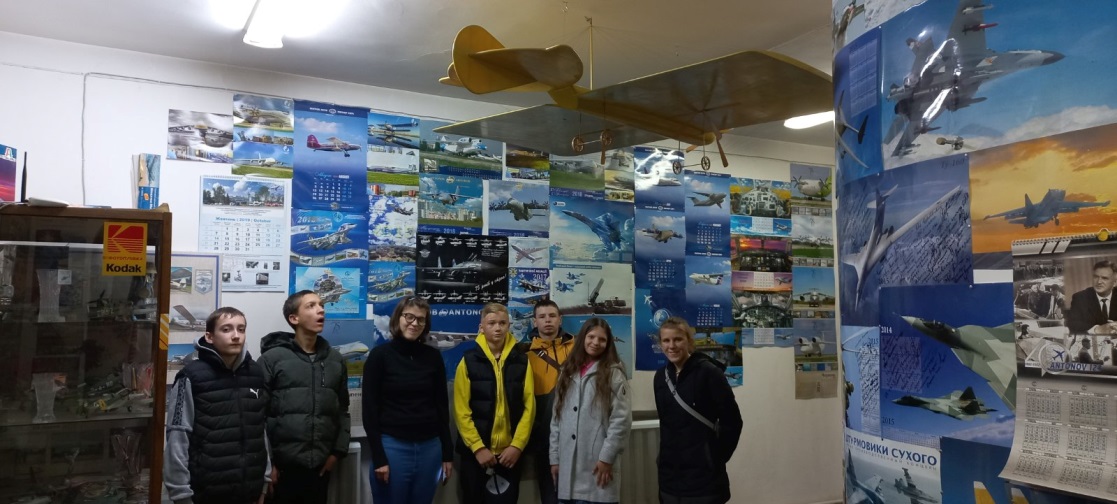 Екскурсія в музей Ольги Кобилянської
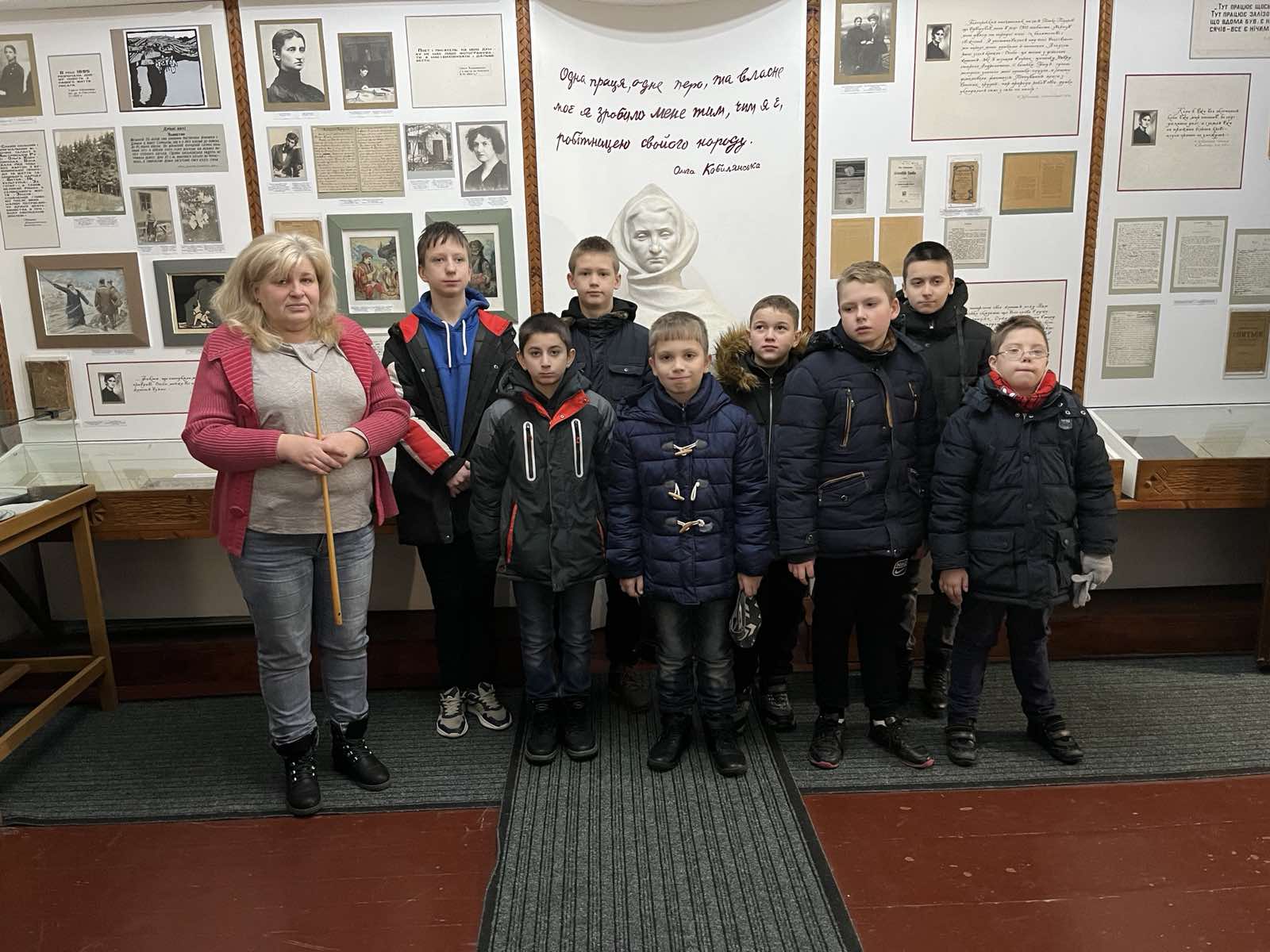 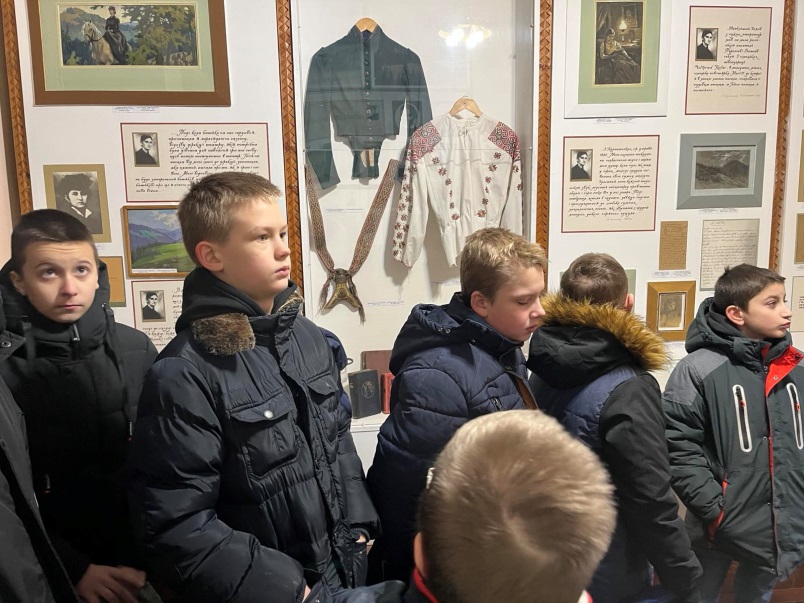 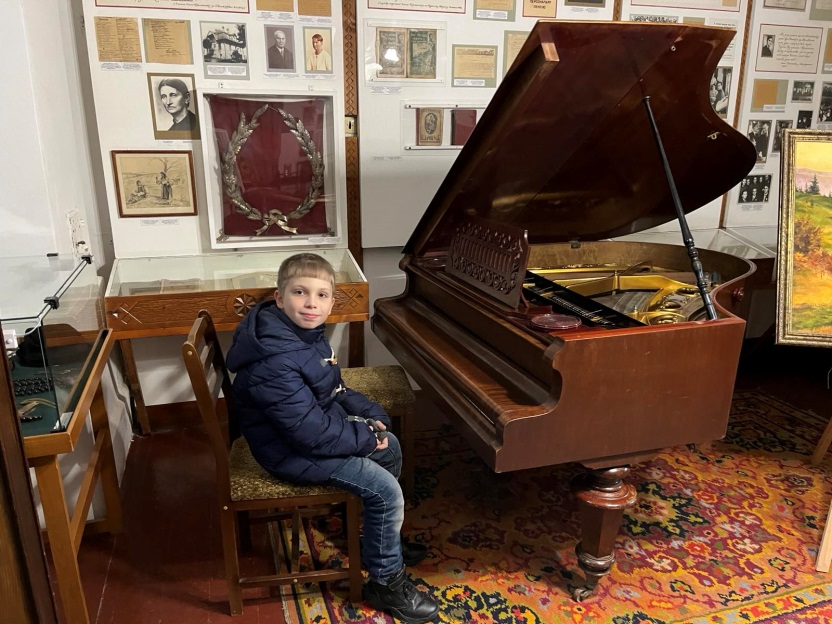 Екскурсія в зоологічний музей ЧНУ
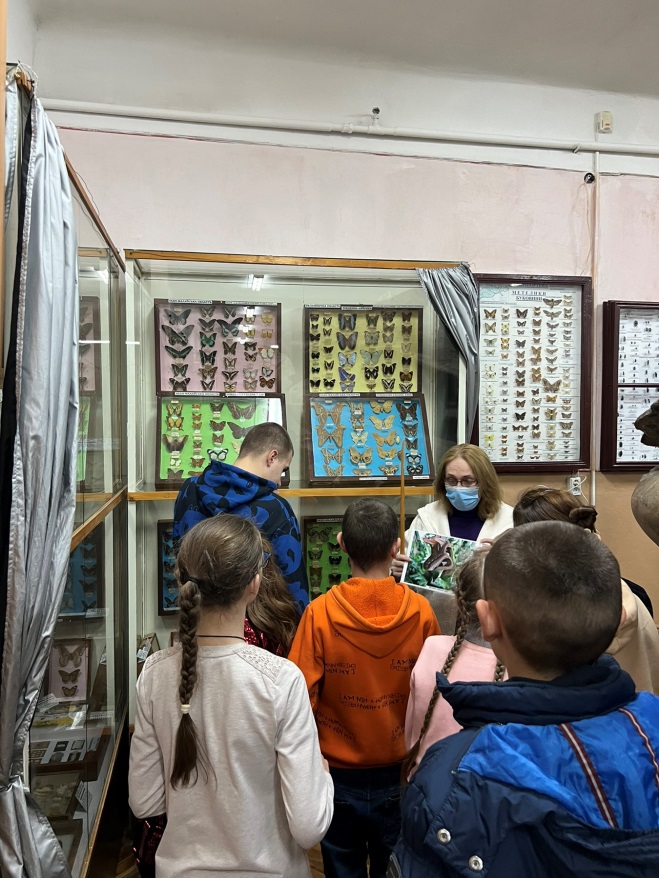 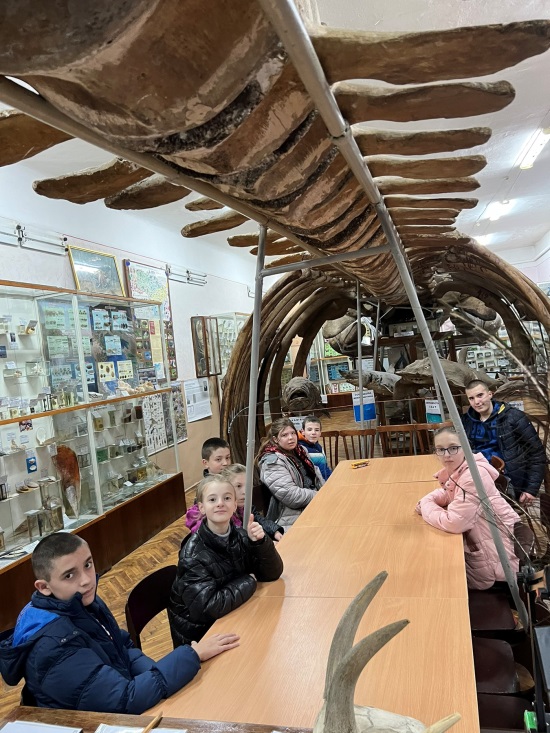 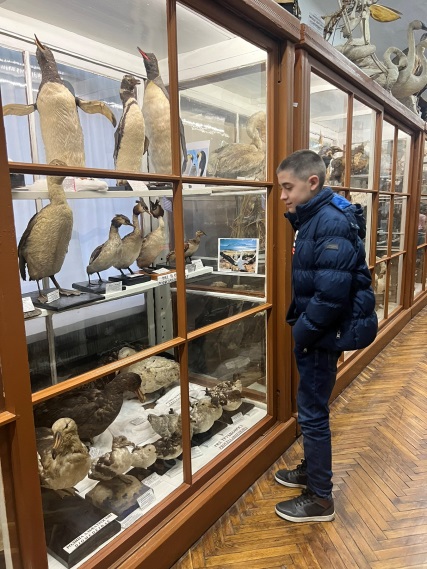 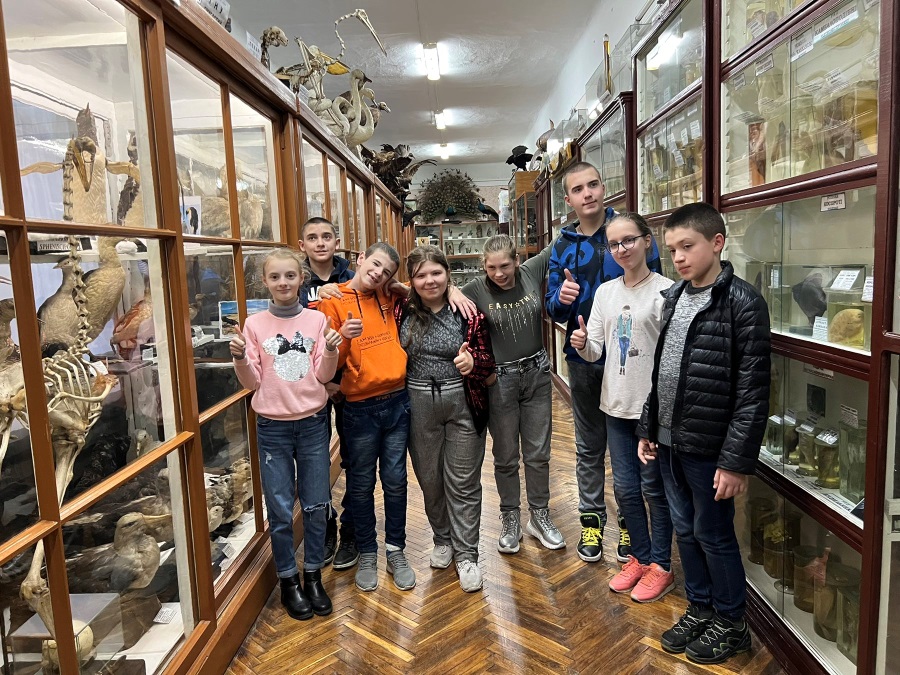 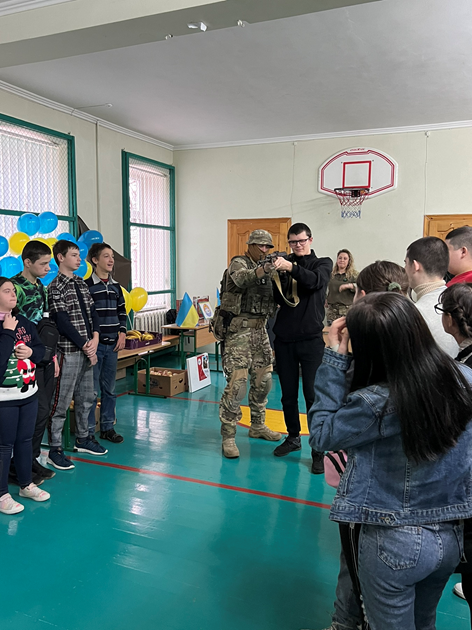 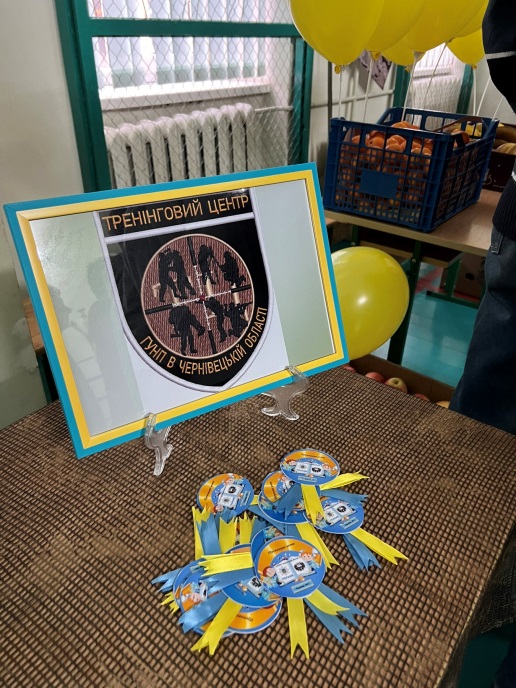 Співпраця
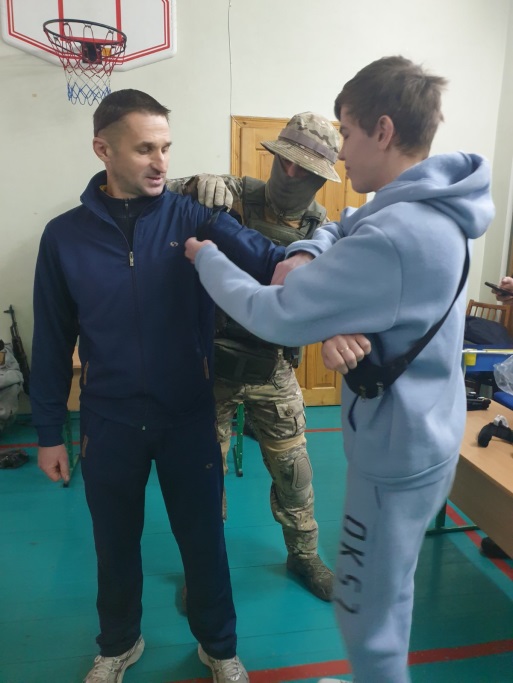 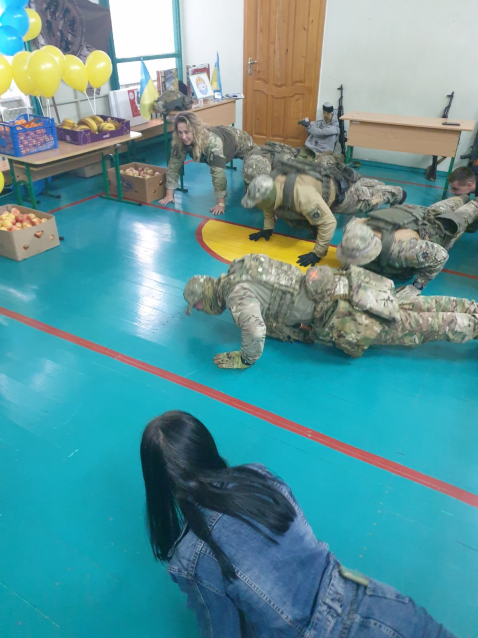 Співпраця
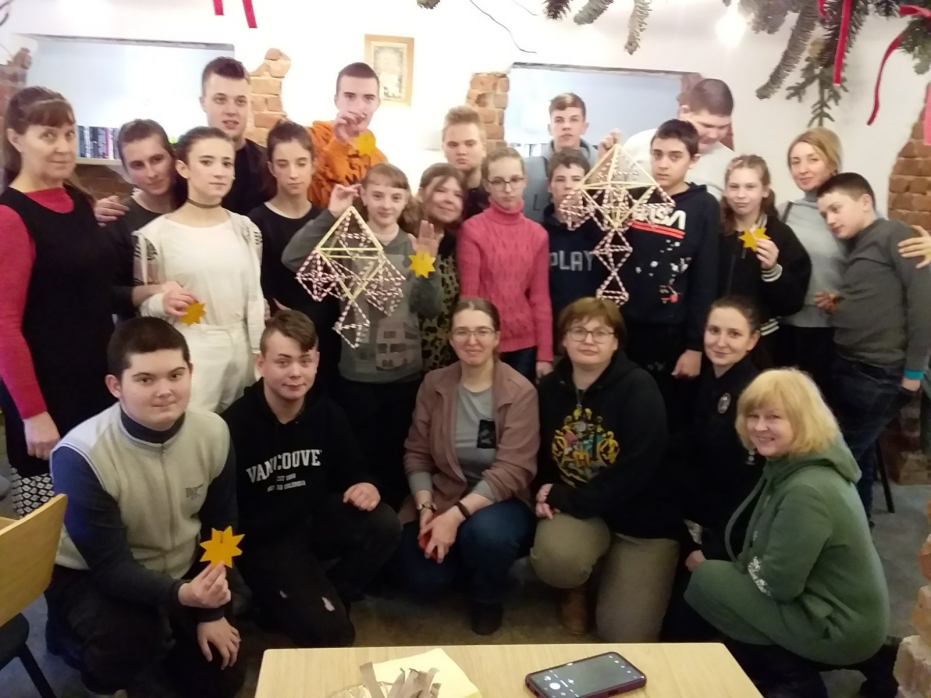 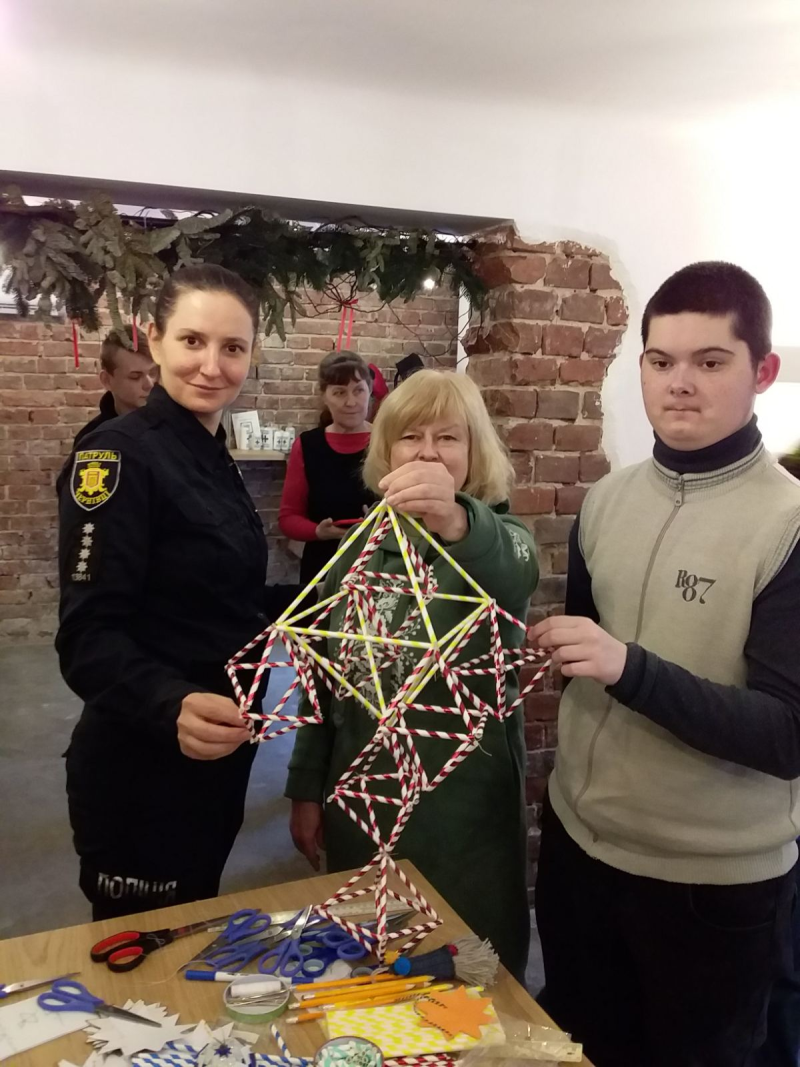 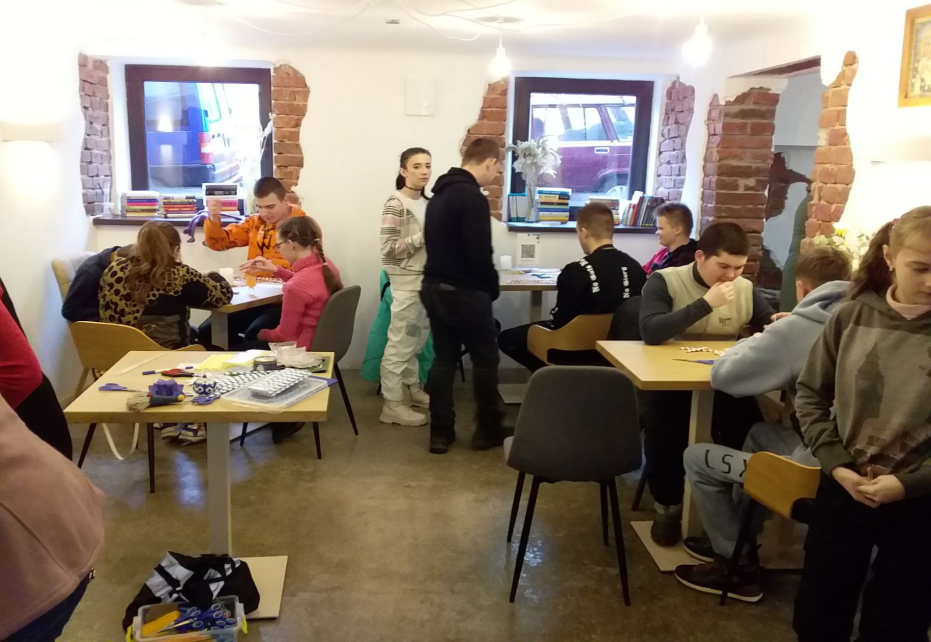 Благодійність
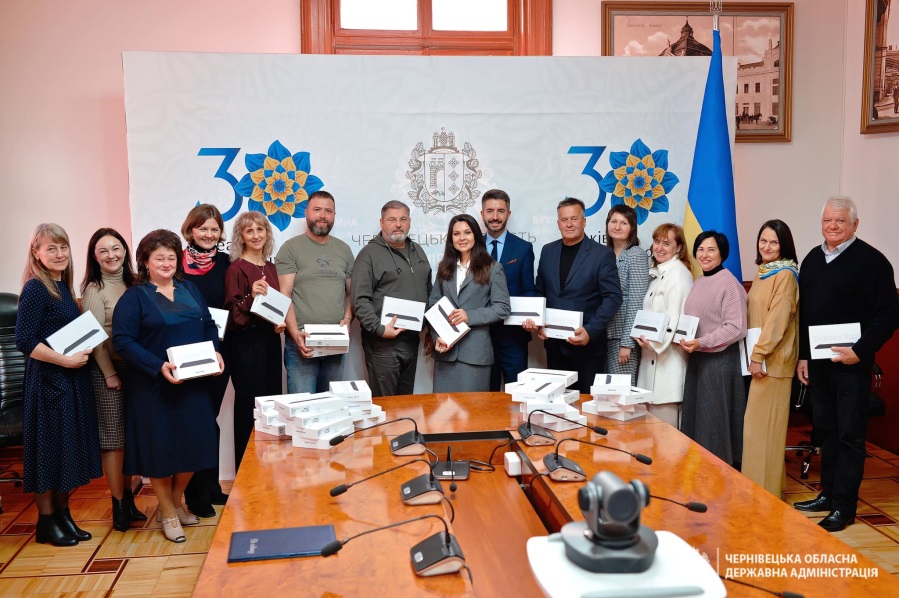 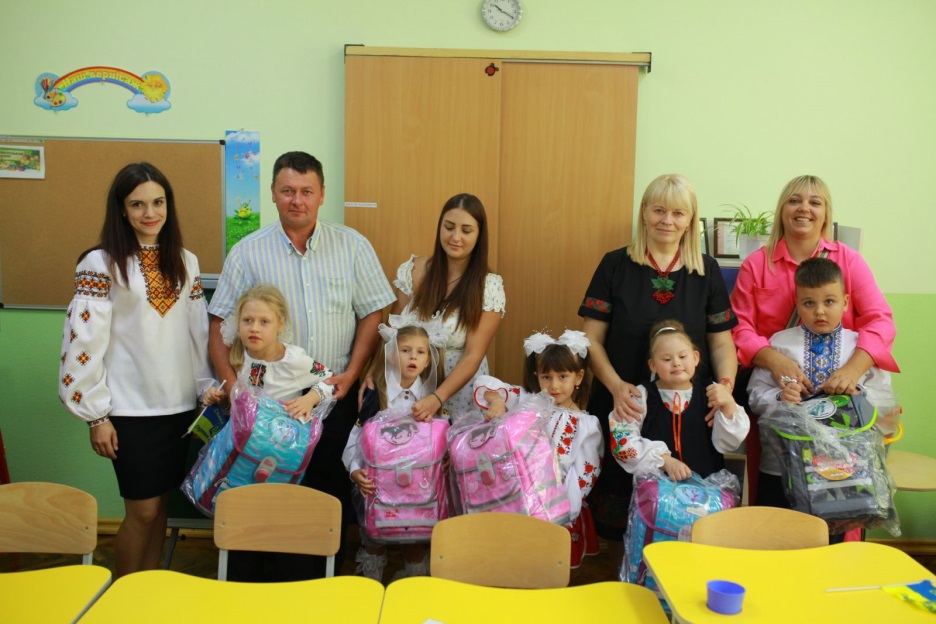 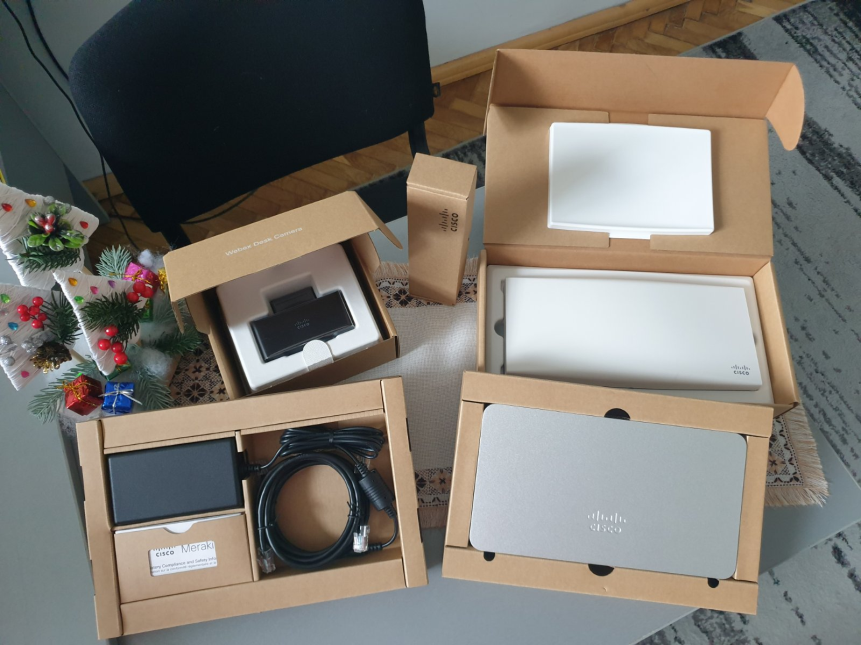 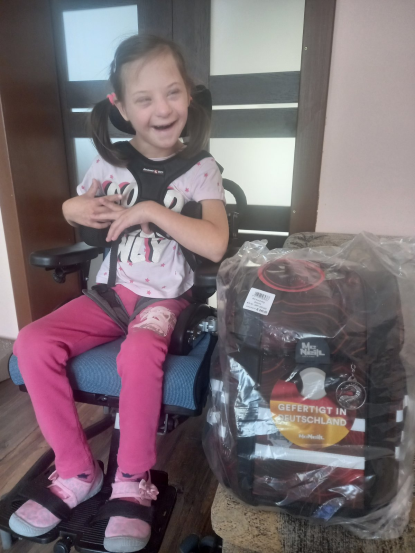 Фінансування 2023 року
Господарська робота
Придбано та встановлено 2 генератори (10,30 КВт) на суму 340 000 грн;
Встановлено систему оповіщення про пожежну небезпеку на суму 150 000 грн;
Встановлено «Тривожну кнопку» ;
Встановлено відеоспостереження на 2 камери на суму 22 741 грн;
Придбано: канцелярські, господарські товари, дезінфікуючі засоби для потреб закладу освіти;
Придбання медикаментів (71 560 грн.) та проведено вакцинацію
      (15 850 грн.) учнів проти грипу.
Спонсорські надходження
Планшети SAMSUNG - 4 шт. 
Хромбуки SAMSUNG - 10 шт. 
Спортивний інвентар (різний) 
Інтернет устаткування CISCO 
Електричні побутові обігрівачі – 4 шт.
Шкільні рюкзаки - 19 шт.
Книги
Миючі засоби та господарські товари
           ЗАГАЛЬНА СУМА – 227 420 грн.
ДЯКУЮ 
ЗА УВАГУ!